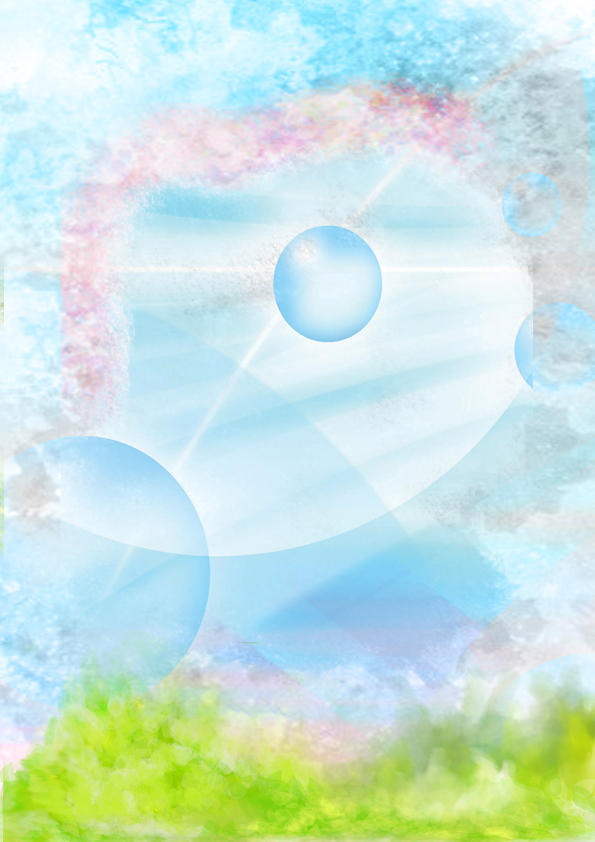 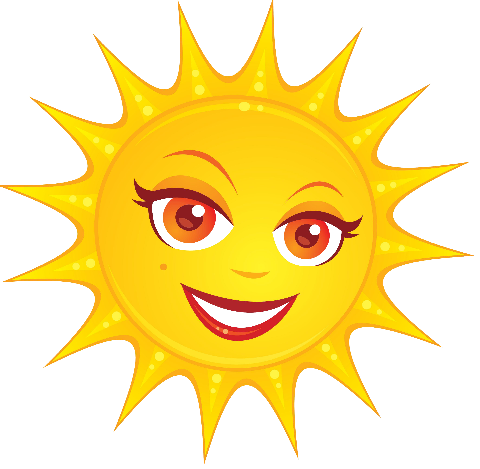 Общеобразовательная школа №65
Г.Караганда
ДЕТСКИЙ ОЗДОРОВИТЕЛЬНЫЙ ПРИШКОЛЬНЫЙ ЛАГЕРЬ   «Ш А Ң Ы Р А Қ»
1 сезон с 3 июня - по 14 июня 2024 года
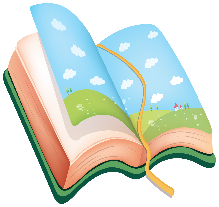 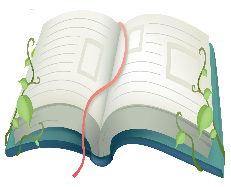 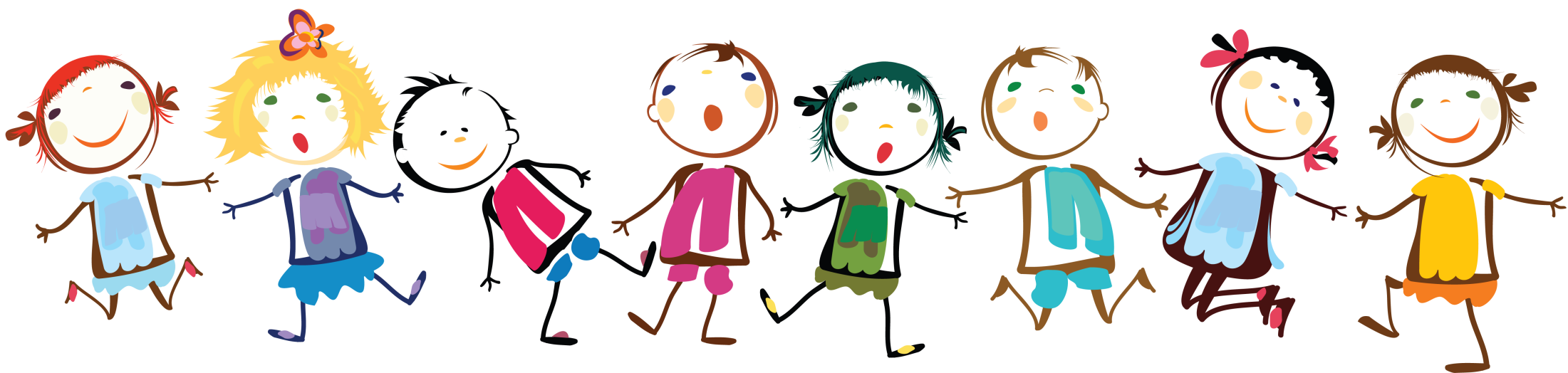 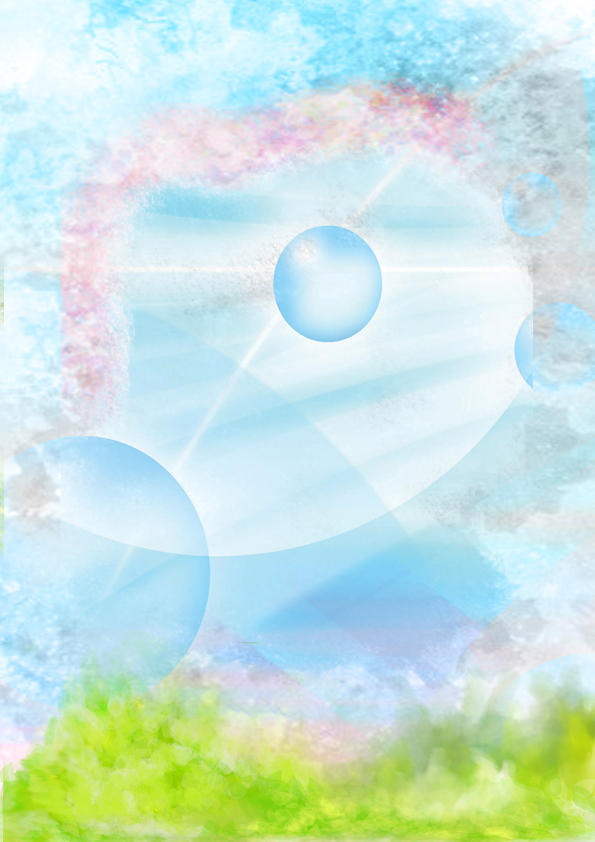 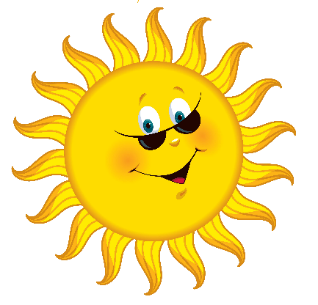 Лето-это маленькая жизнь…
Летние каникулы составляют значительную часть свободного времени детей. Лето – время игр, развлечений, свободы в выборе занятий, снятия накопившегося за год напряжения, восполнения израсходованных сил, восстановления здоровья. Это период свободного общения детей.
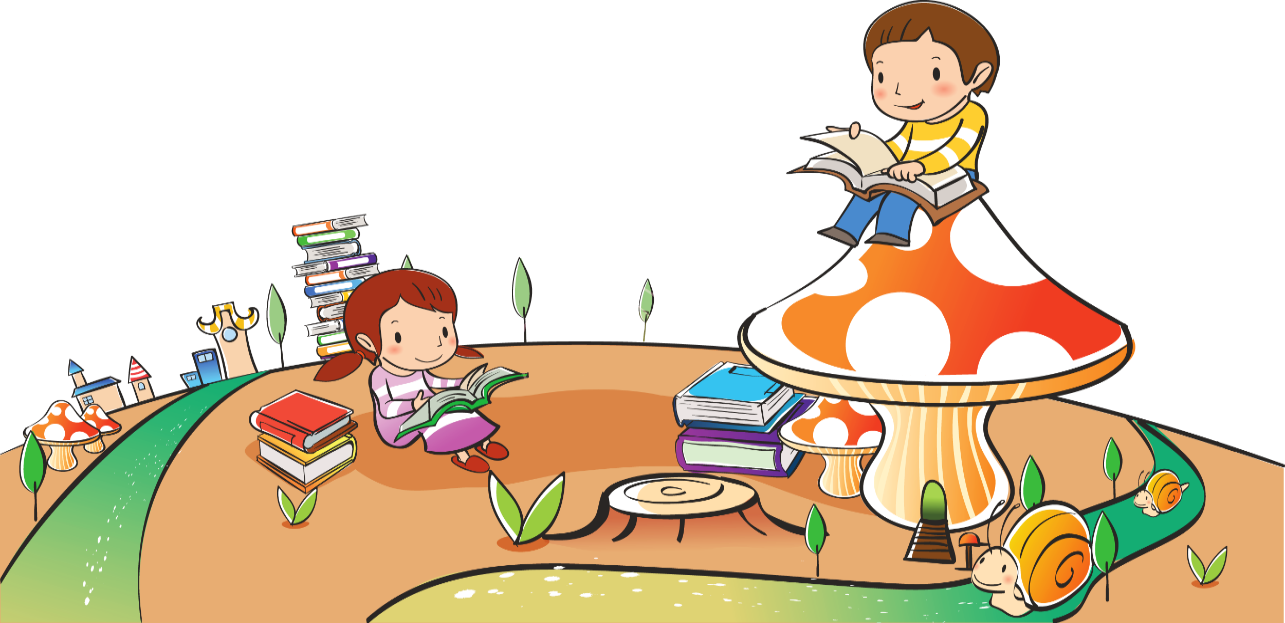 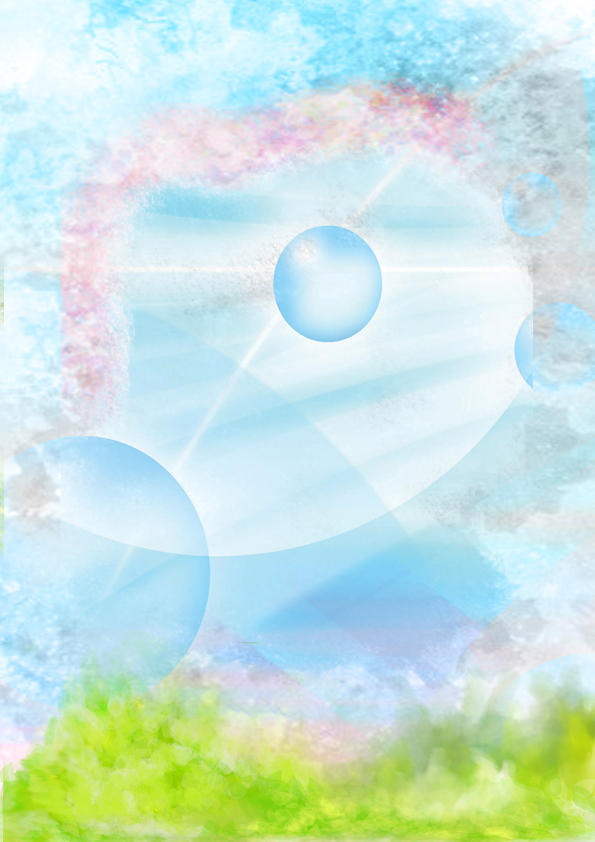 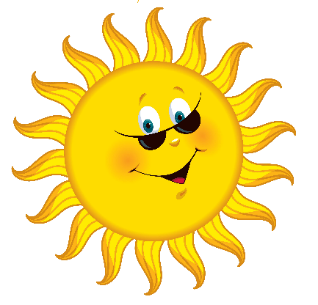 Информационная карта
Продолжительность оздоровления 10 день:
1 сезон – с 03.06 по 14.06.2024 г.
Дети находятся в лагере дневного пребывания 
с. 9.00 до 14.00 часов.
Суббота, воскресенье – выходной день.
Работают – 8 отрядов, 16 воспитателей, организатор, психолог, вожатый, физ.руководитель.
Ф.И.О. начальника лагеря: Скотникова Татьяна Михайловна
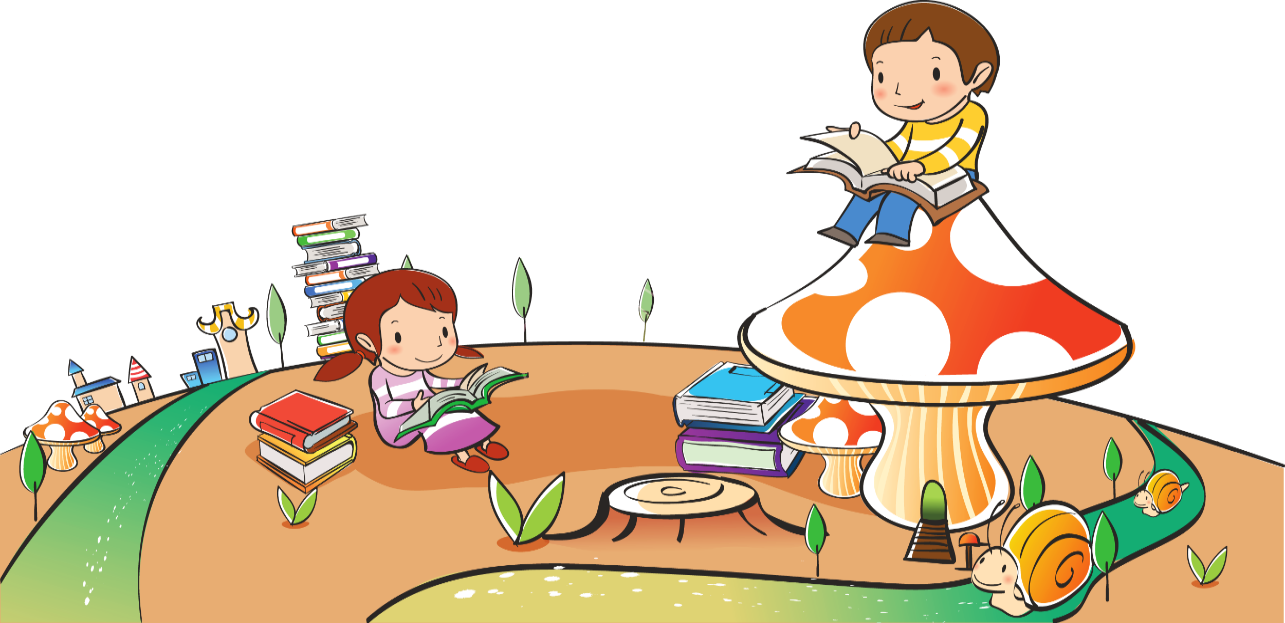 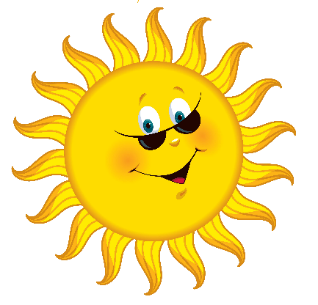 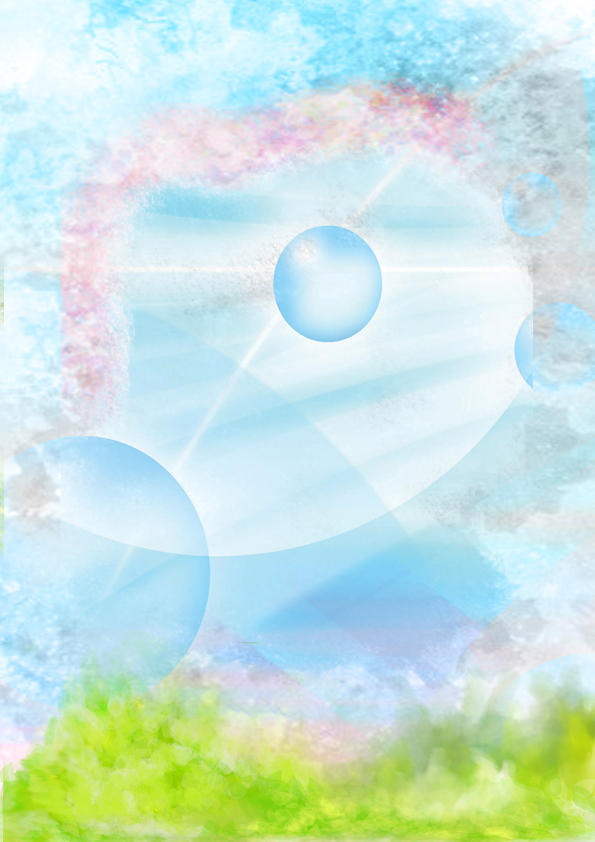 Основные задачи:
1.   Организация полноценного отдыха для детей
2.   Физическое и психическое оздоровление
3.   Формирование у детей потребности в здоровом образе жизни
4.   Развитие потенциала каждого ребенка
5.   Выработка навыков здорового образа жизни;
6.   Создание условий для самореализации учащихся;
7.   Организация досуга учащихся;
8.   Формирование и закрепление трудовых навыков;
9.  Стимулирование творческой активности детей.
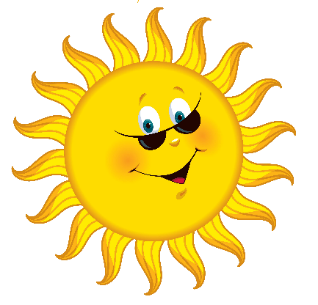 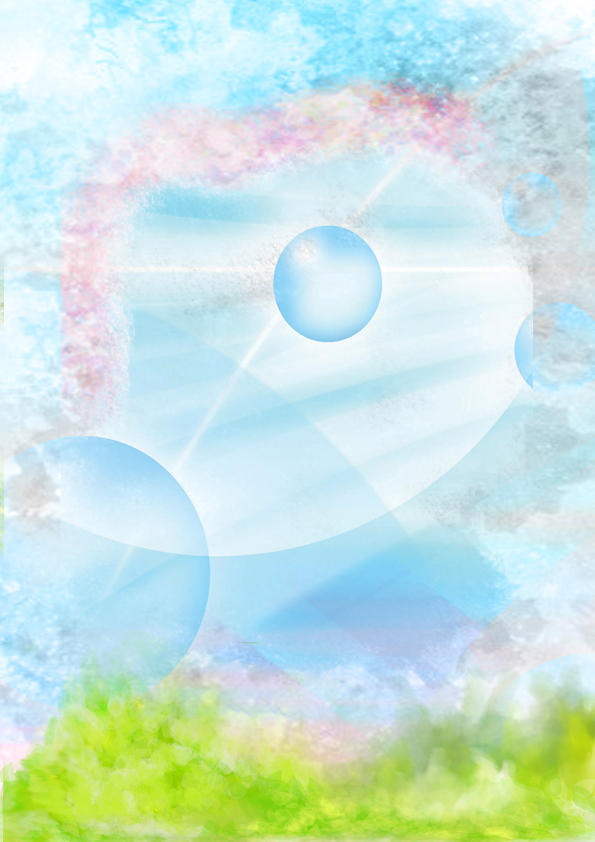 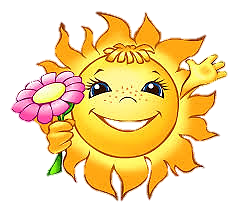 Направления работы лагеря:
Физкультурно-оздоровительное 
Нравственно-эстетическое 
Коммуникативное 
Трудовое 
Интеллектуальное 
Профилактическое
План мероприятий, проводимых в оздоровительном лагере, составлен так, чтобы каждое мероприятие носило всесторонний воспитательный характер, затрагивало все аспекты и направления воспитательной концепции.
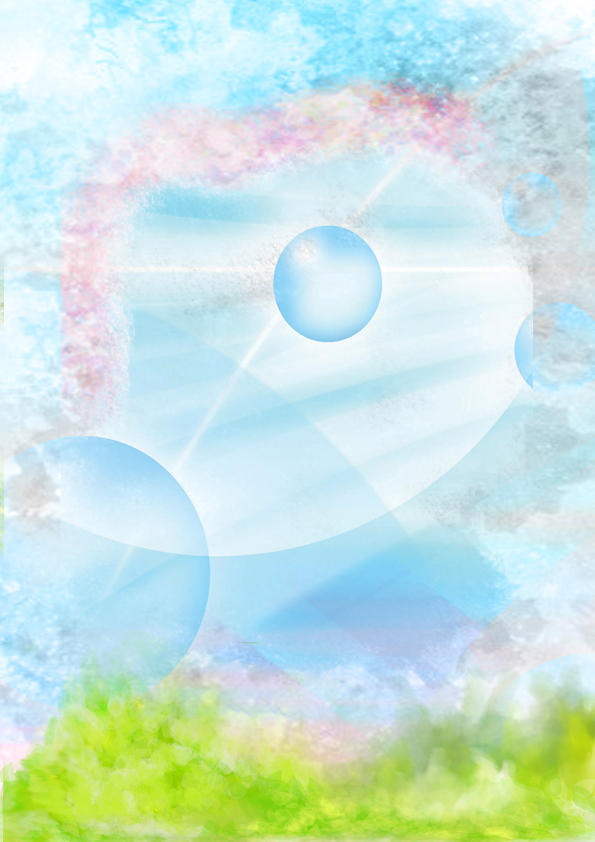 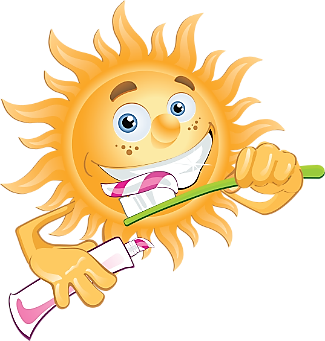 РЕЖИМ ДНЯ
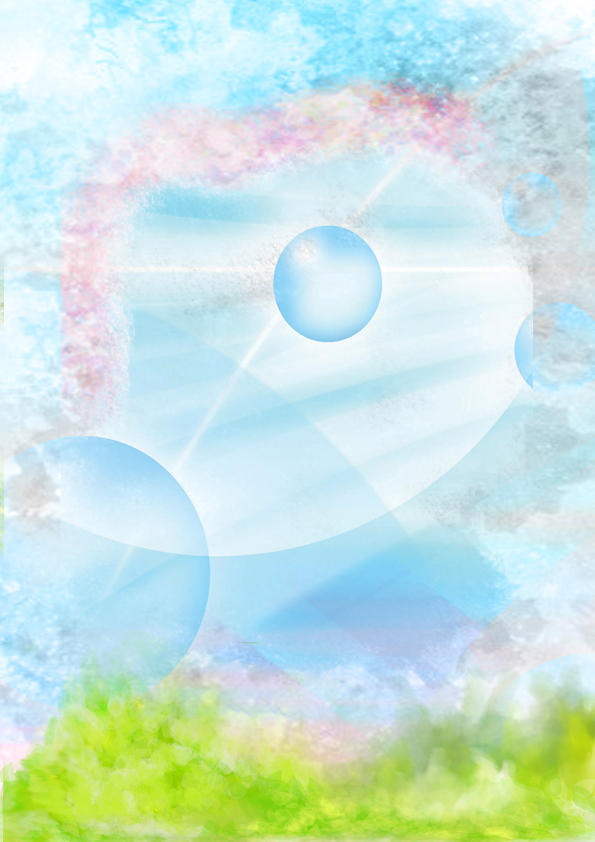 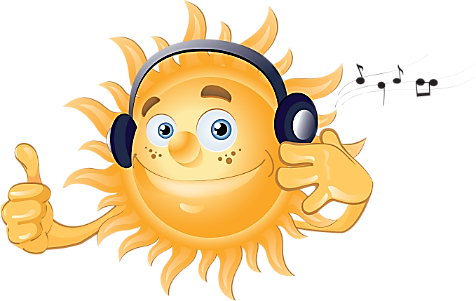 РАСПИСАНИЕ 
КРУЖКОВ
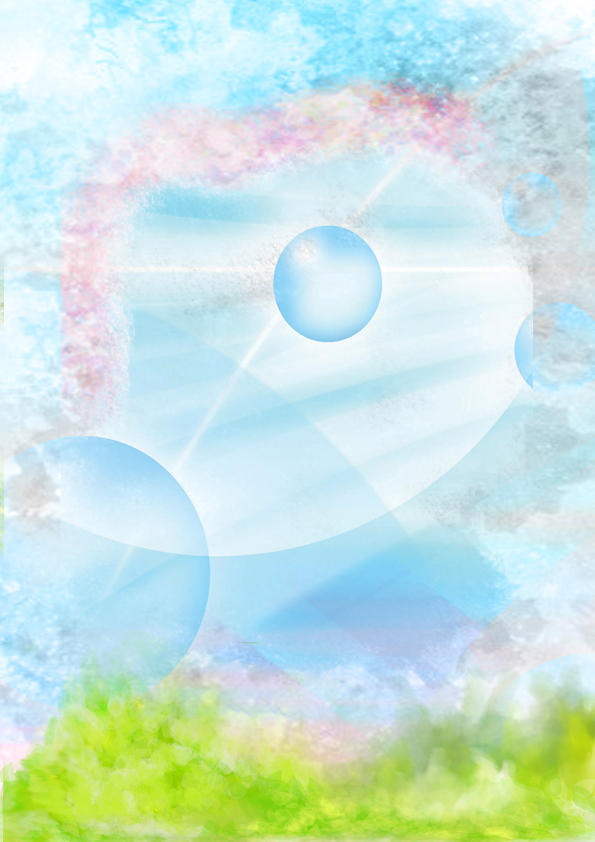 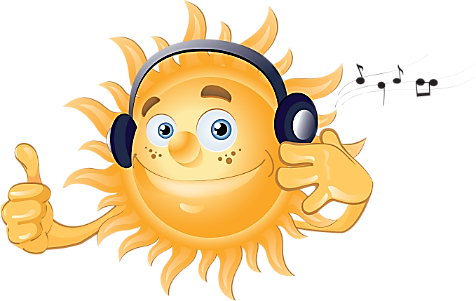 Взаимодействие с учреждениями
 культуры и спорта
Цирк «Шапито»
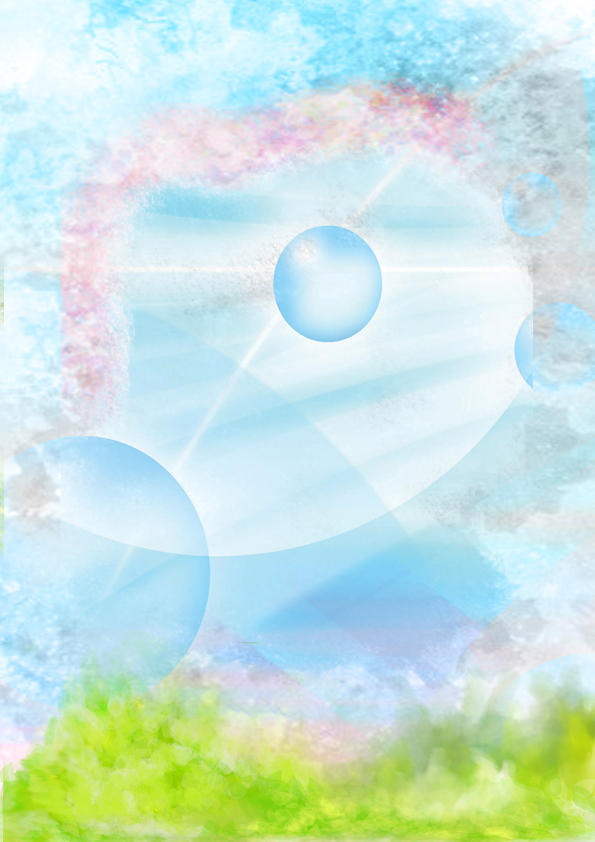 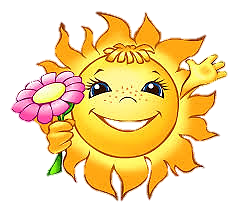 В первые дни отдыха ребята знакомились, были выбраны названия отрядов: «Фиксики»,  «Жұлдыз», «Теңізші» , «Смешарики», «Вольтики», «Ғарышкерлер», «Всезнайки», девизы, речевки, отрядные песни.  
	Ежедневно проводится общелагерная линейка, на которой подводятся итоги дня прошедшего и строятся планы на новый день.
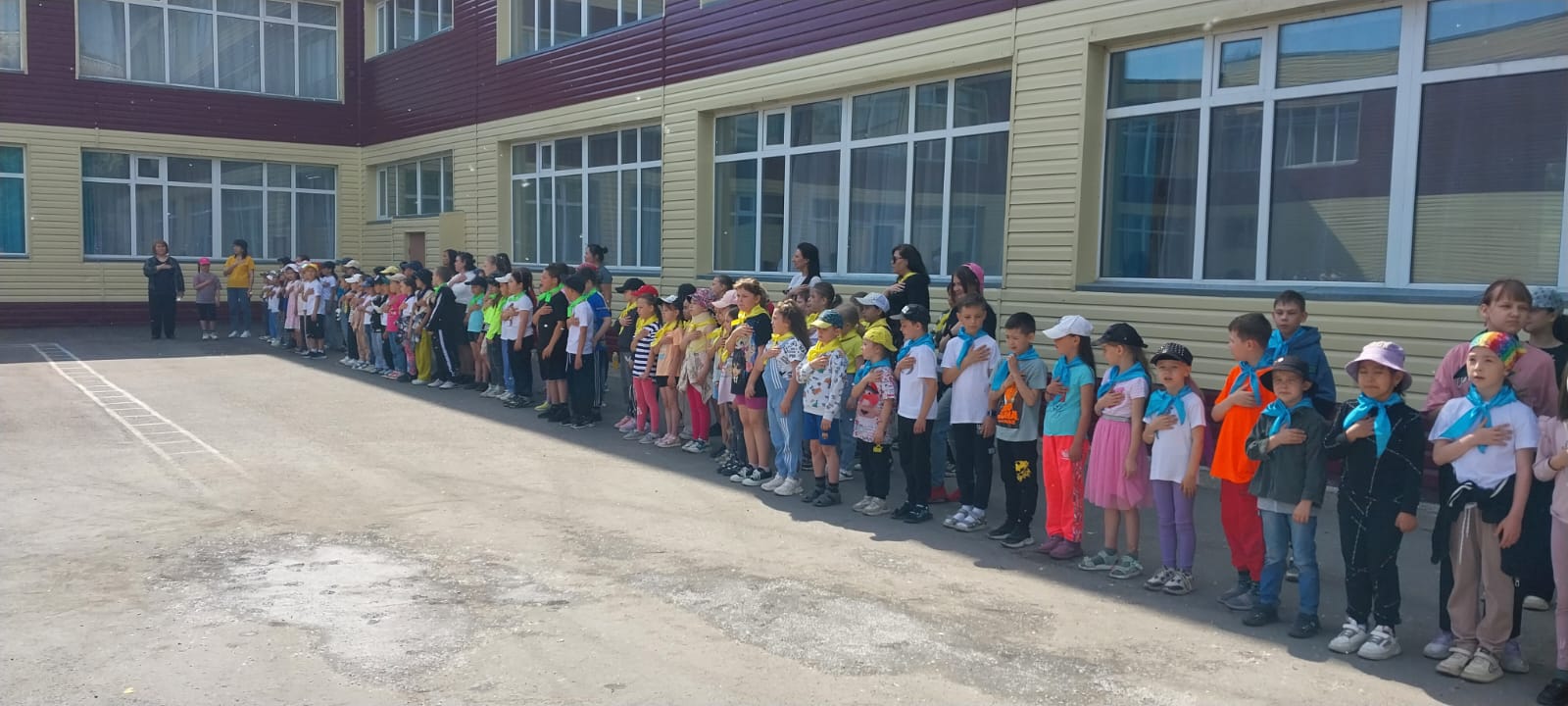 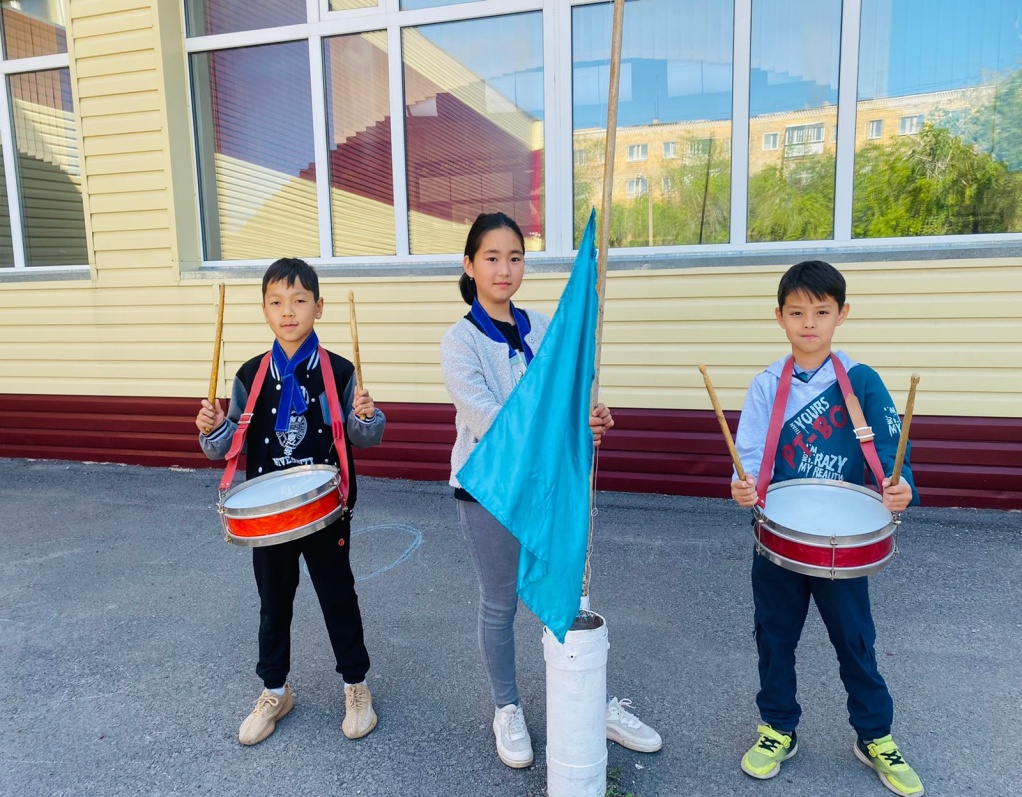 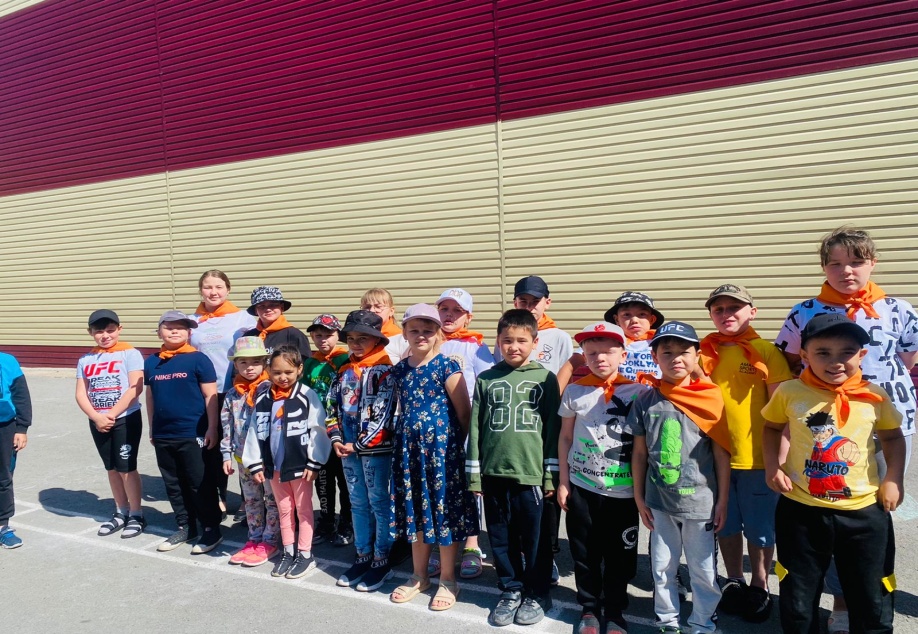 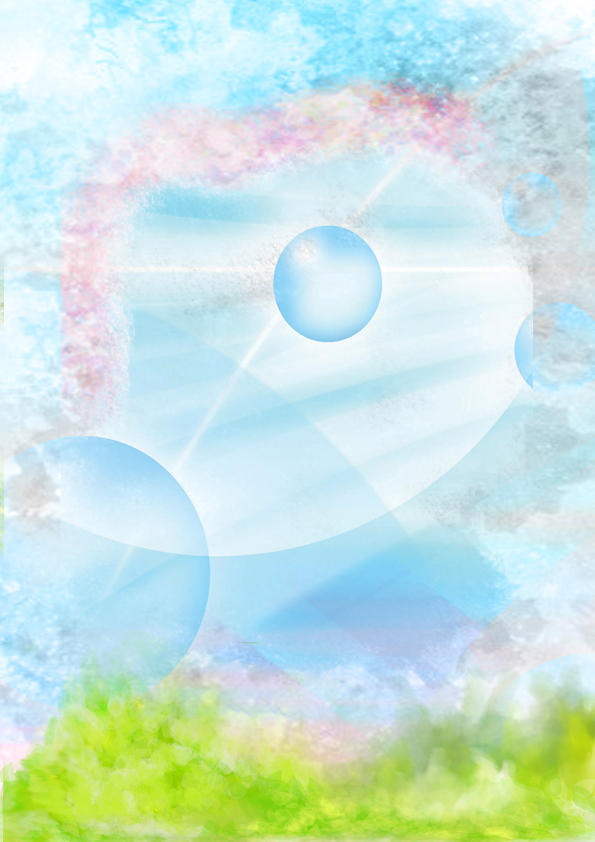 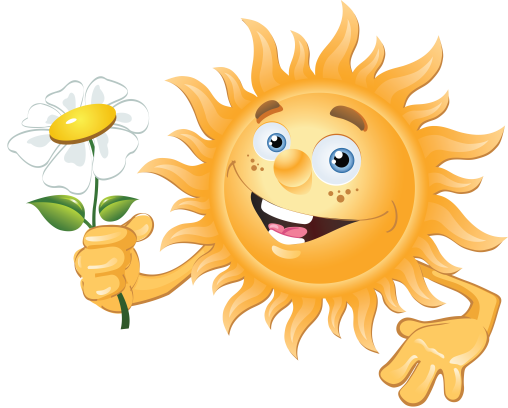 1 июня – «Здравствуй, лагерь!»
Открытие сезона пришкольного  лагеря «Шаңырақ»
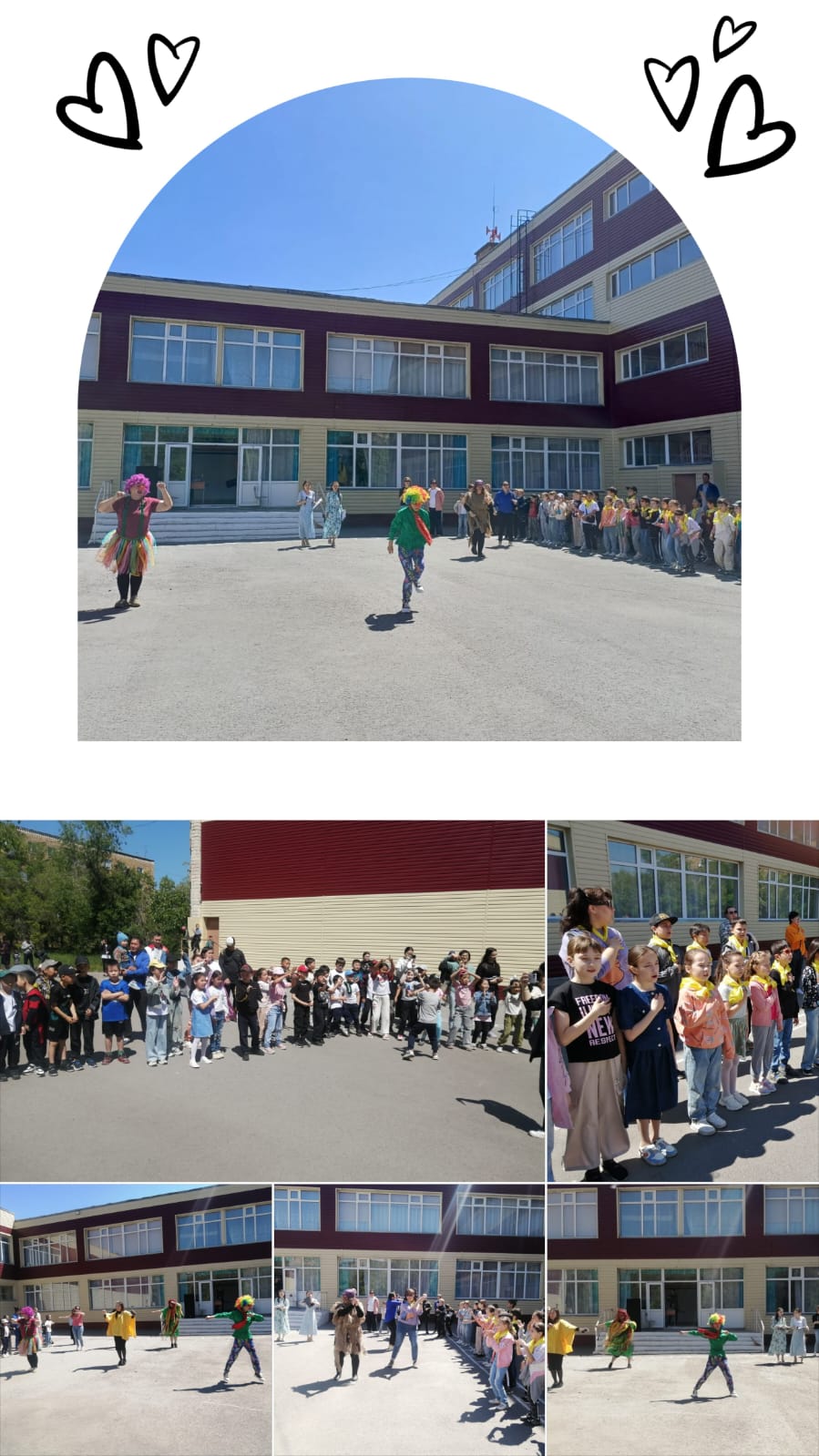 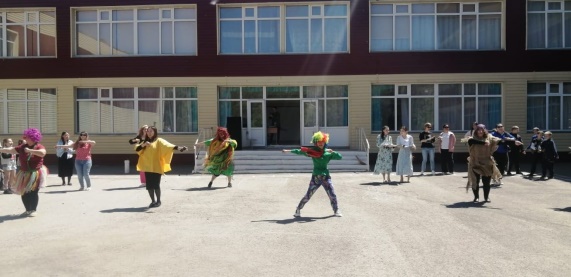 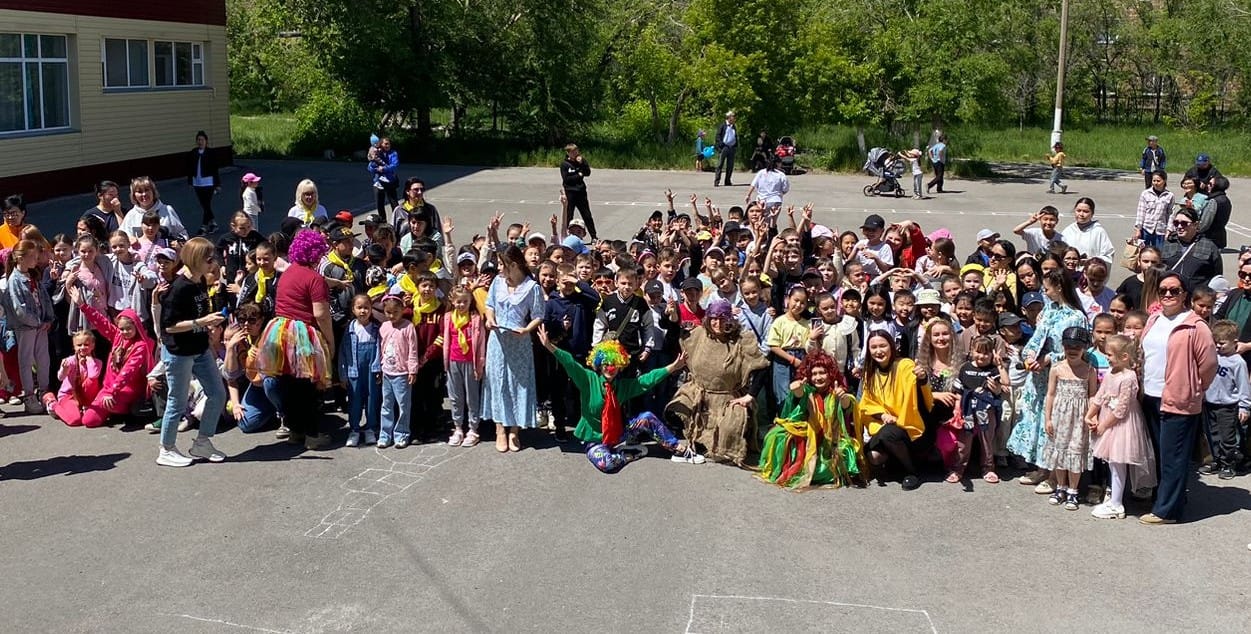 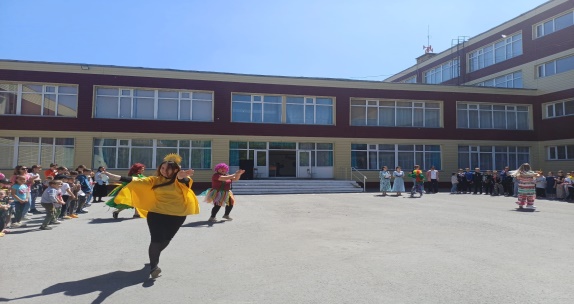 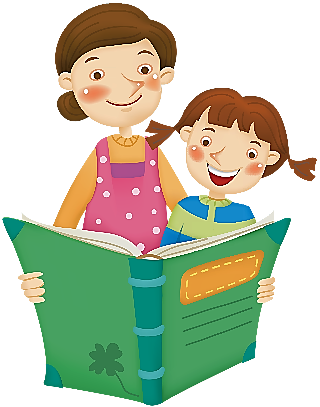 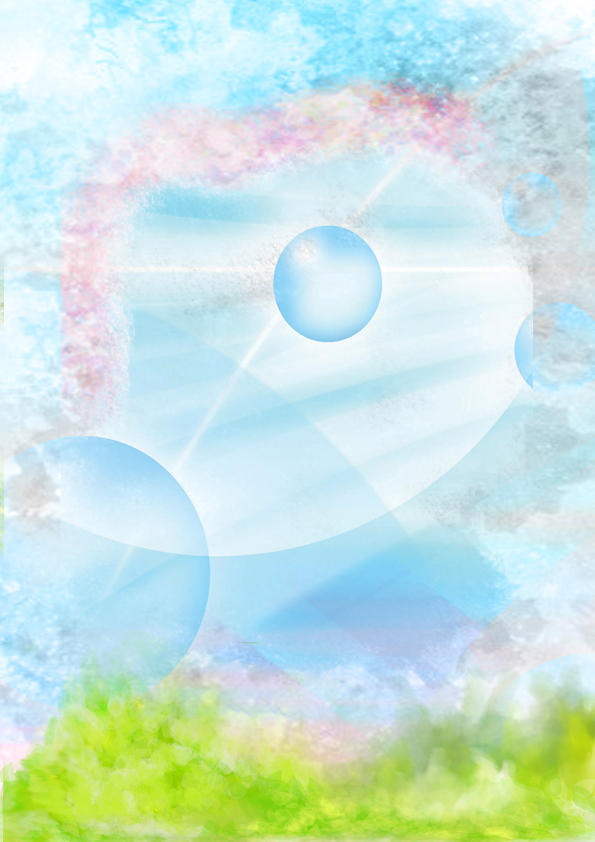 3 июня – «Сказочный мир профессий»
Спортивно –танцевальный батл «Спорт. Танцы. Движение», 
 конкурс рисунков на асфальте «Здравствуй, лето»
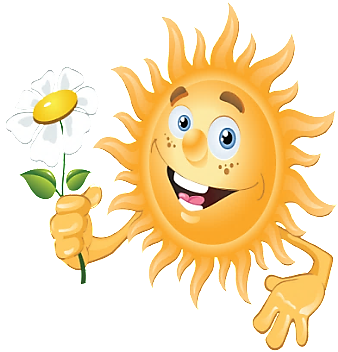 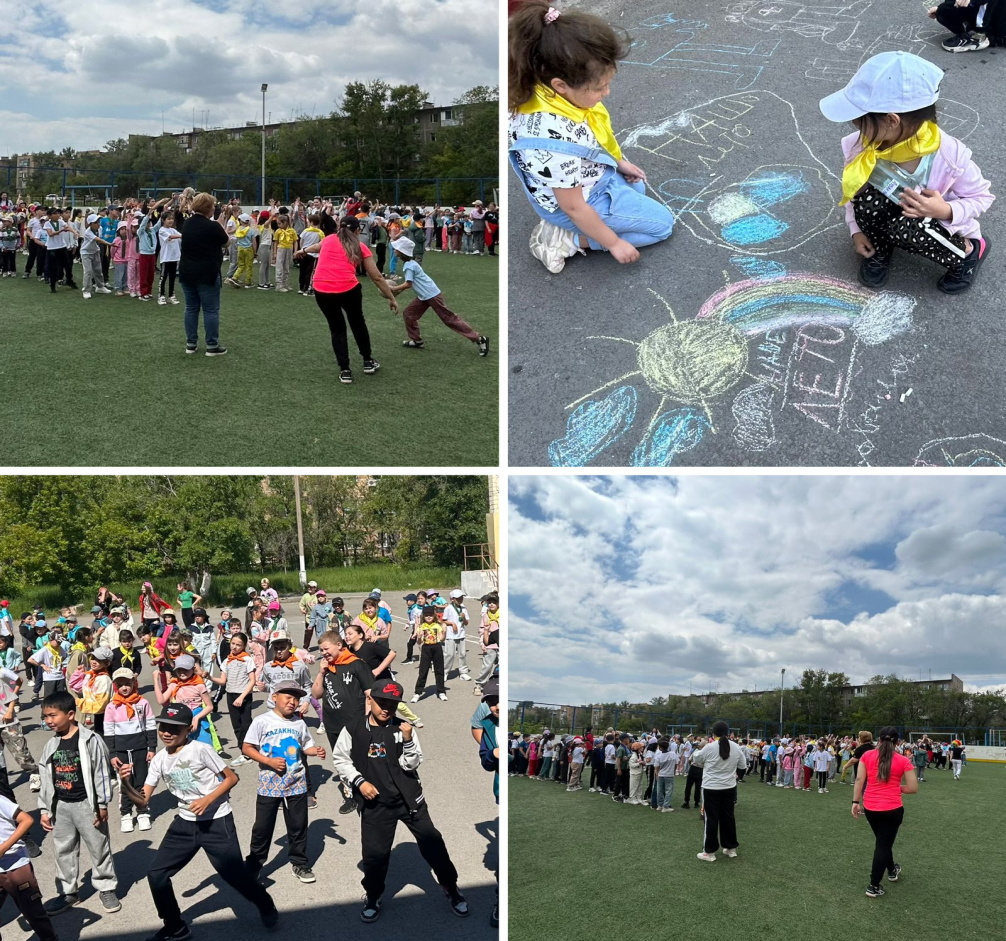 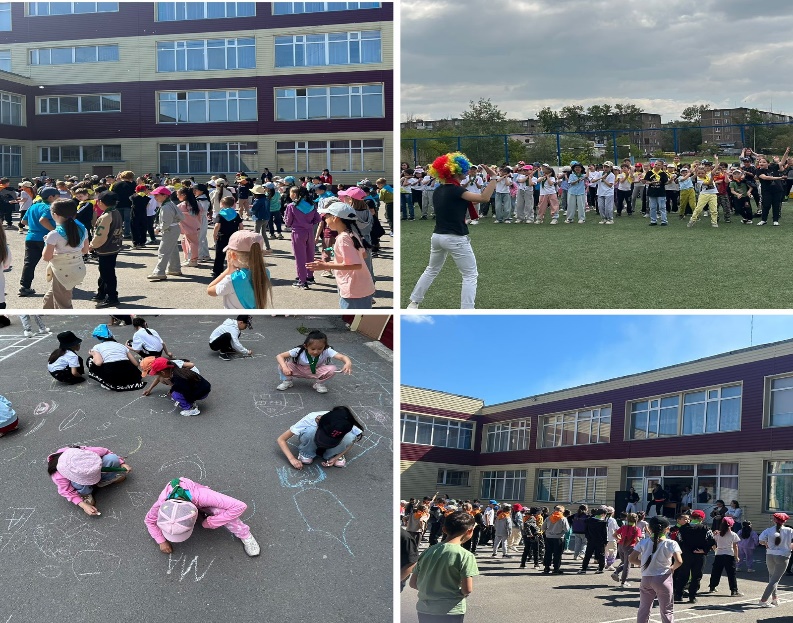 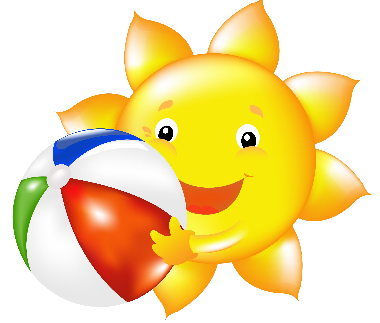 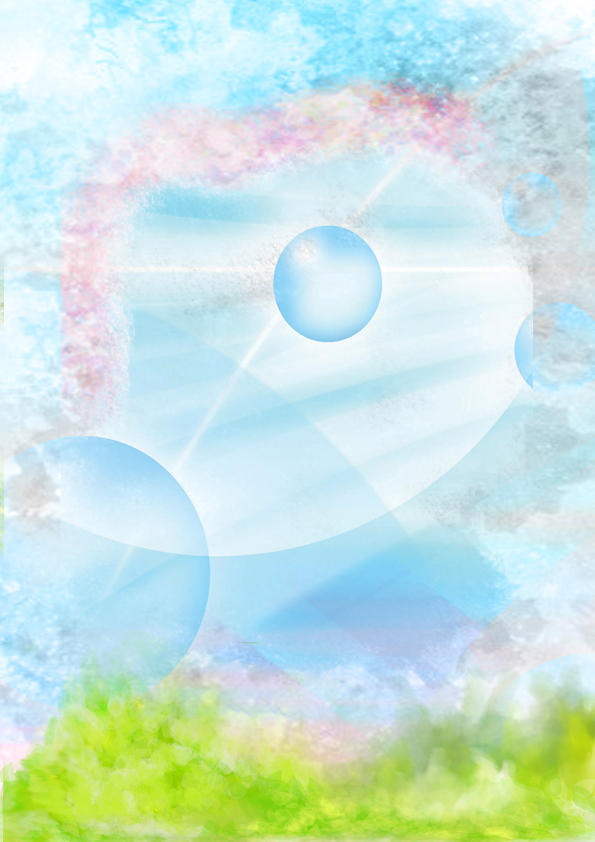 4 июня – «День клоуна»
Прошли мероприятия посвященные Дню символов Республики Казахстан: исполнение гимна, викторина.
Дети посетили Шапито цирк «Звёздный круиз»
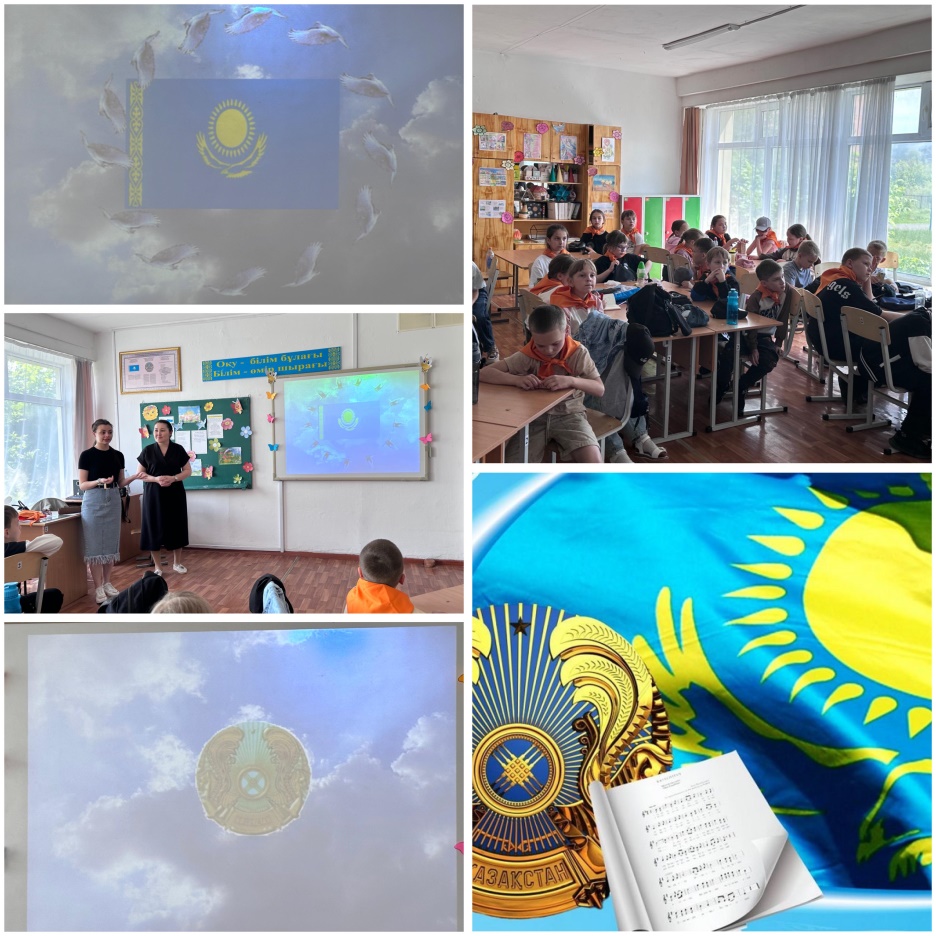 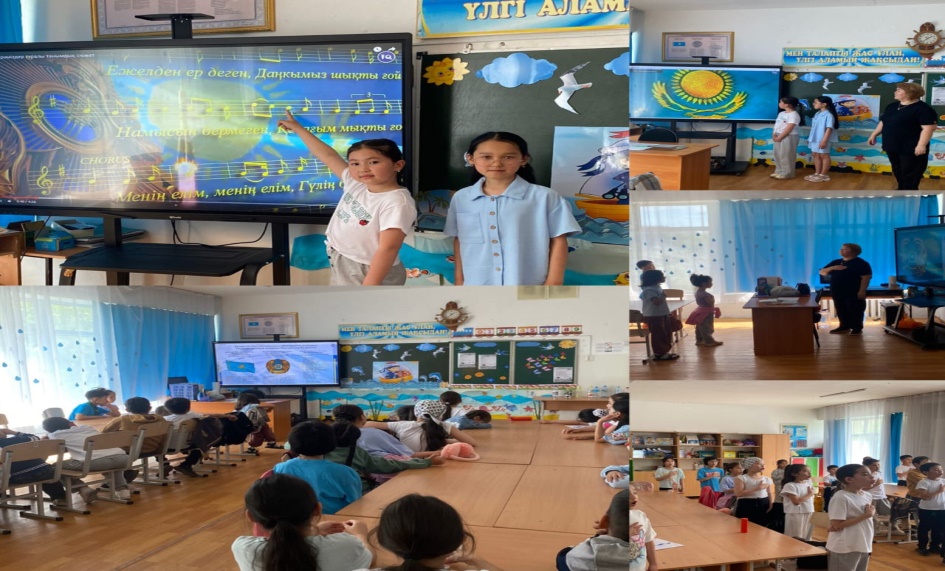 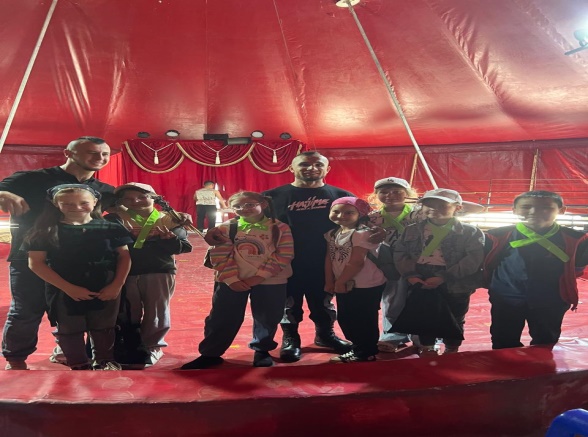 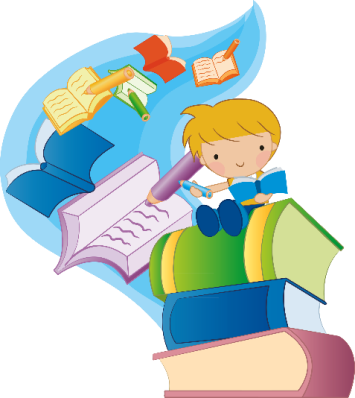 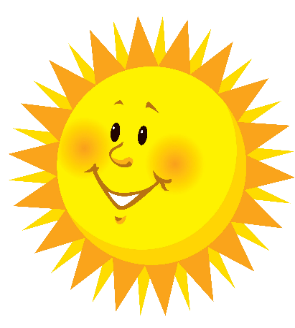 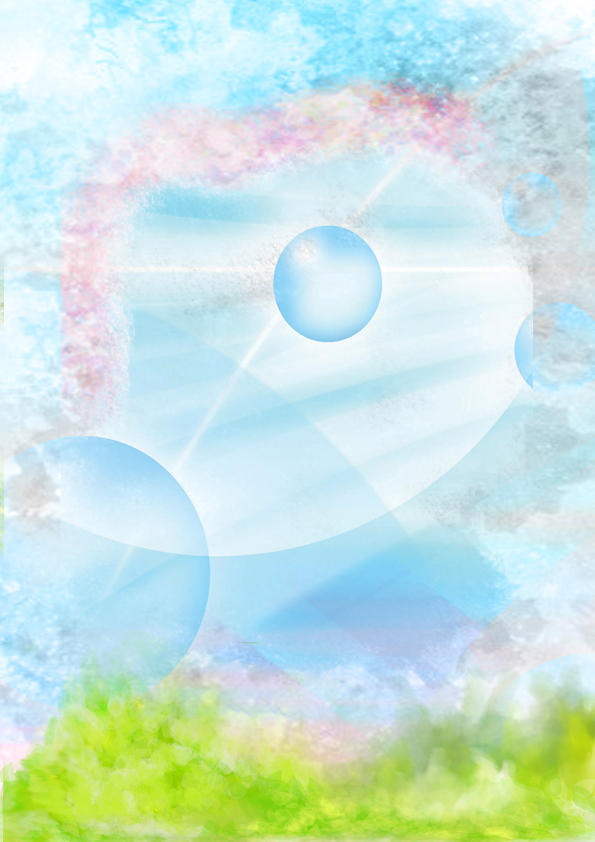 5 июня – «День спортсмена»
Спортивная игра «Весёлая Спортландия», экскурсия в парк Майкудука, пикник.
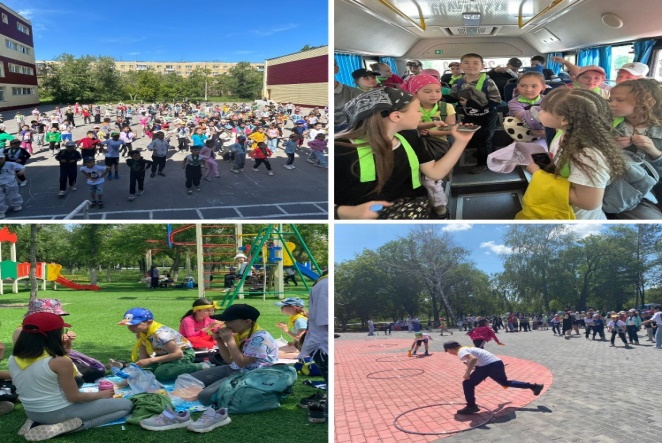 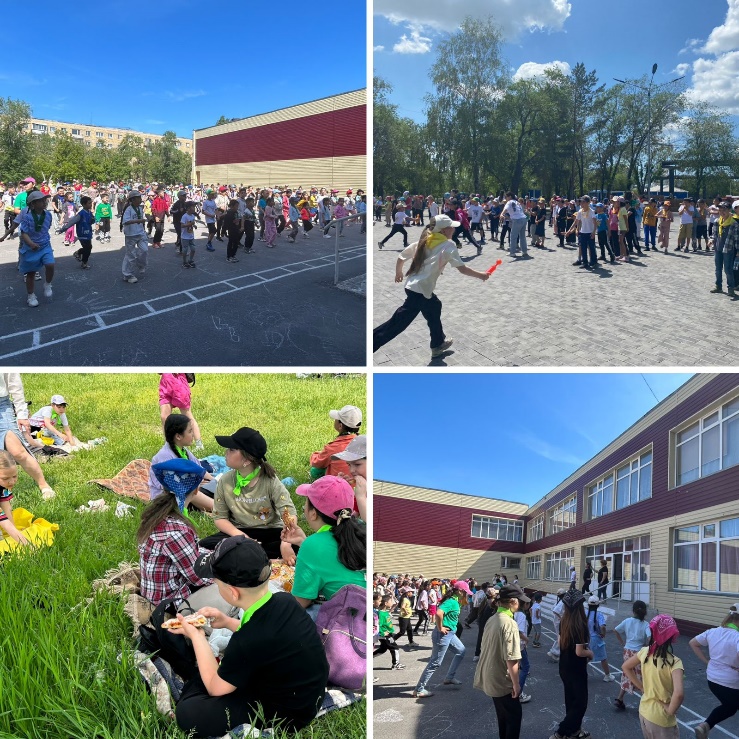 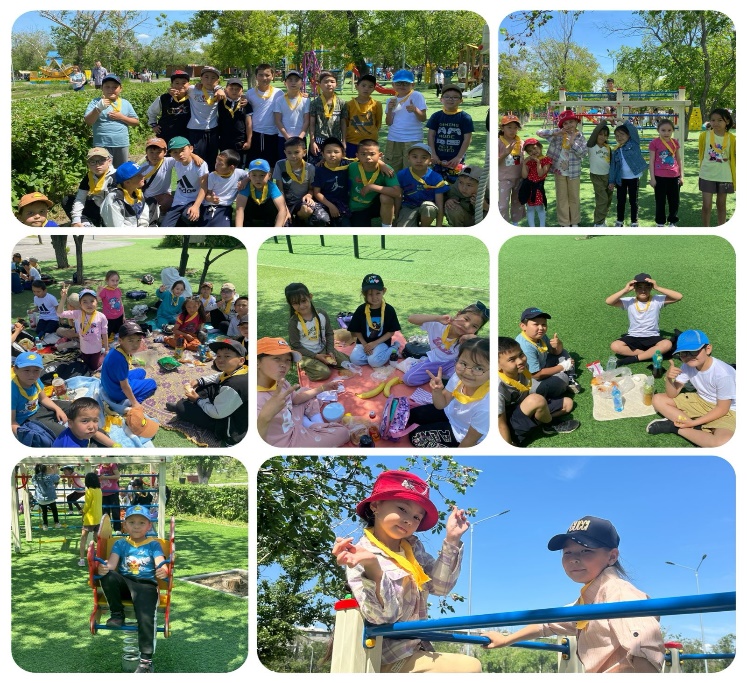 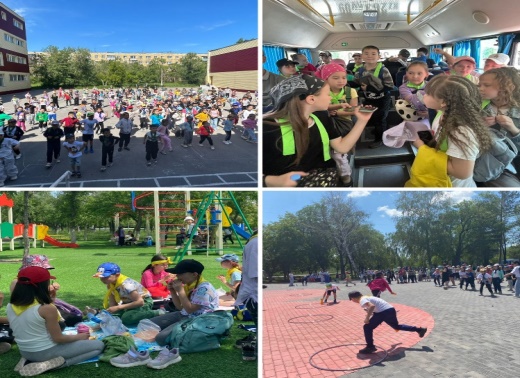 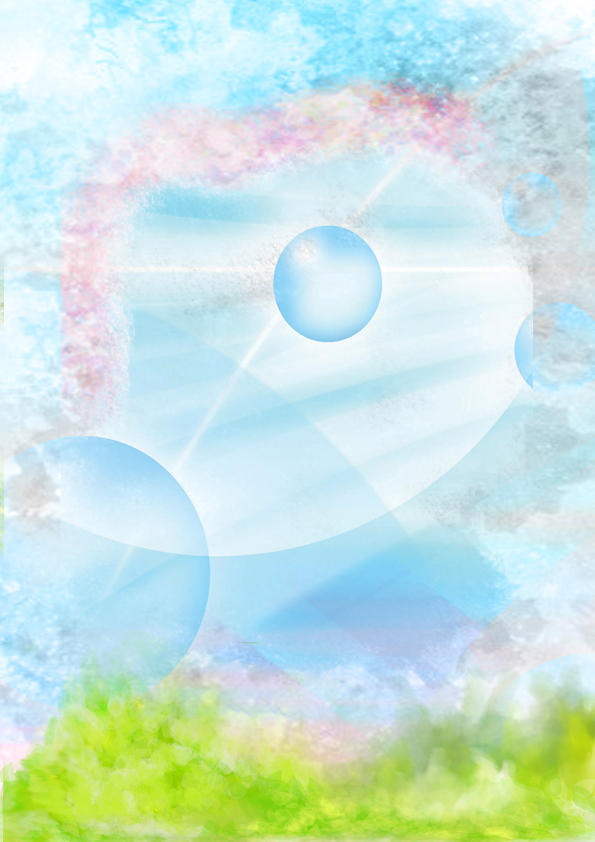 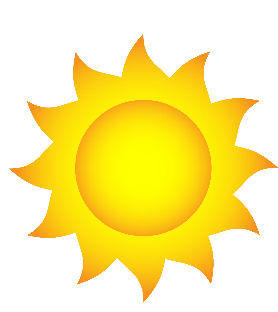 6 июня – «День  актёра»
Посещение театра им. С. Сейфуллина. Экскурсия в Областной краеведческий музей.
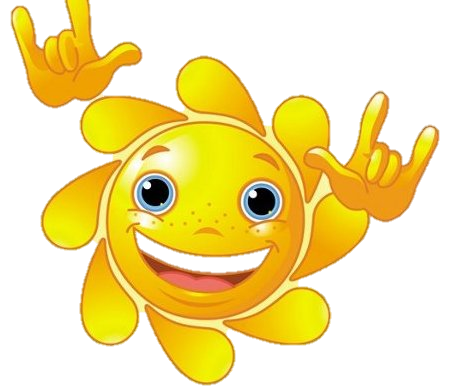 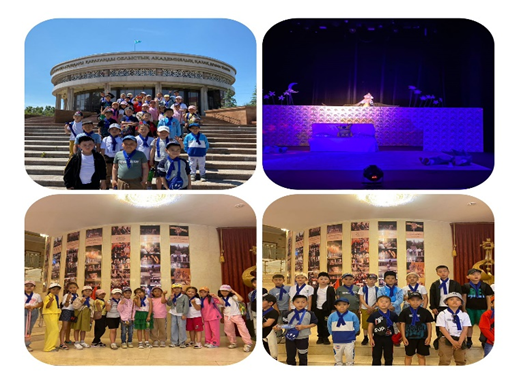 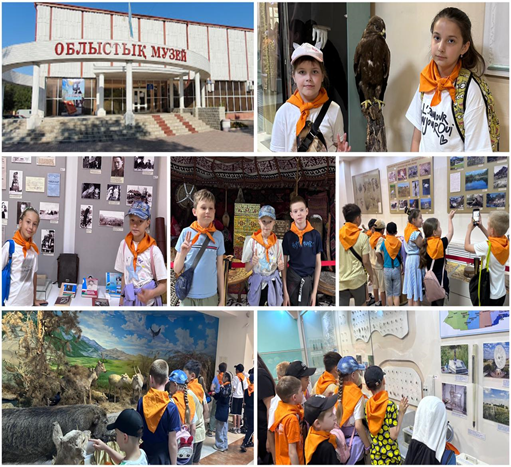 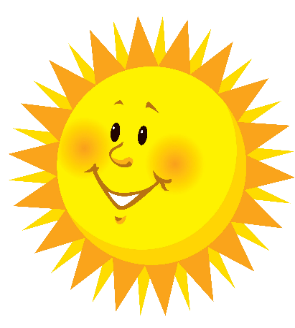 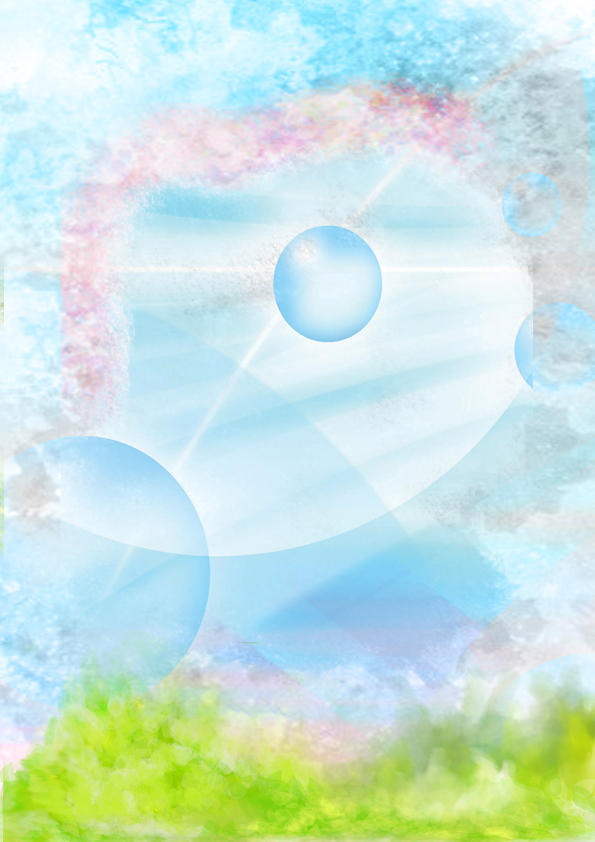 7 июня – «День танцора
Конкур флешмобов «Весёлое лето», дискотека.
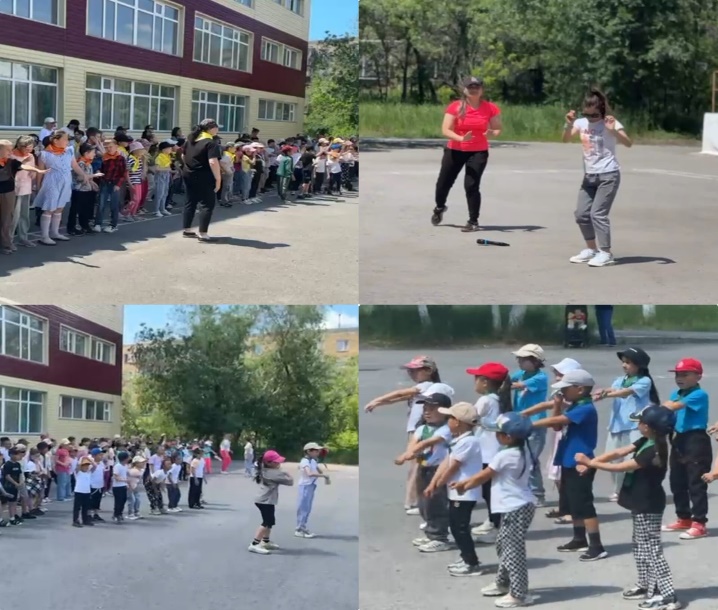 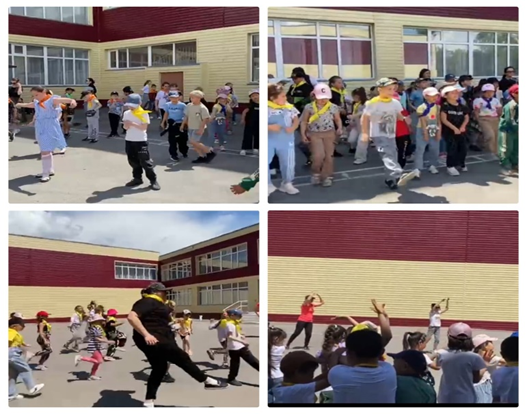 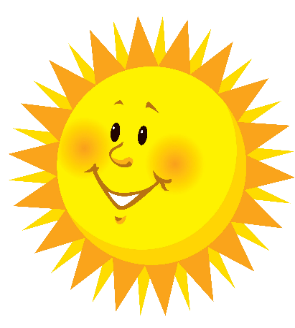 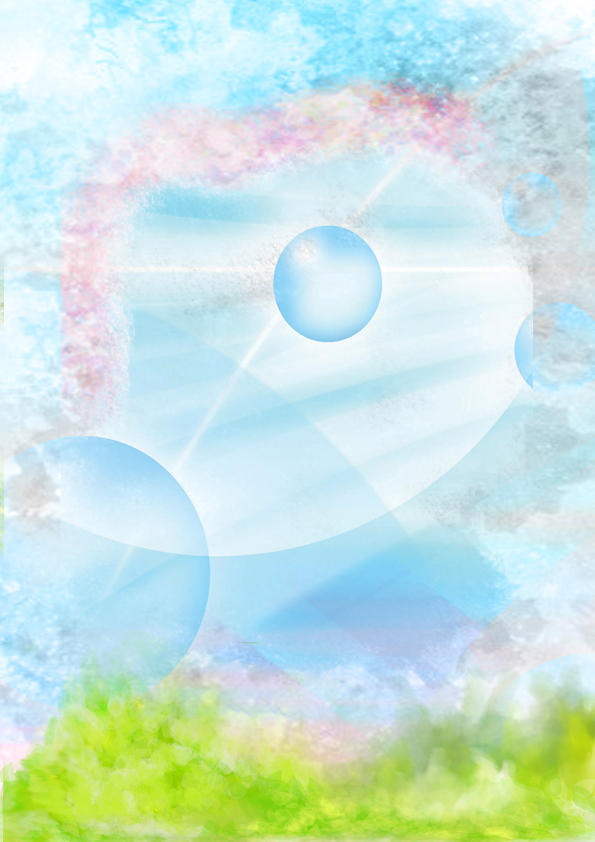 10 июня – «День ныряльщика»
Посещение аквапарка «Дельфин». Викторина «Правила поведения на воде».
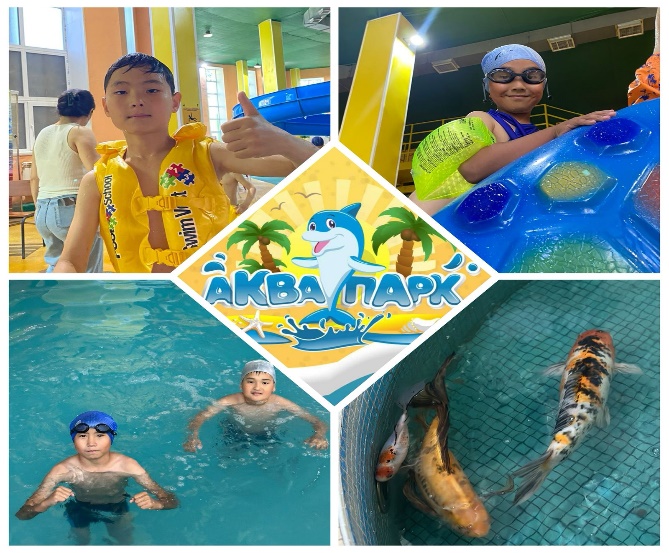 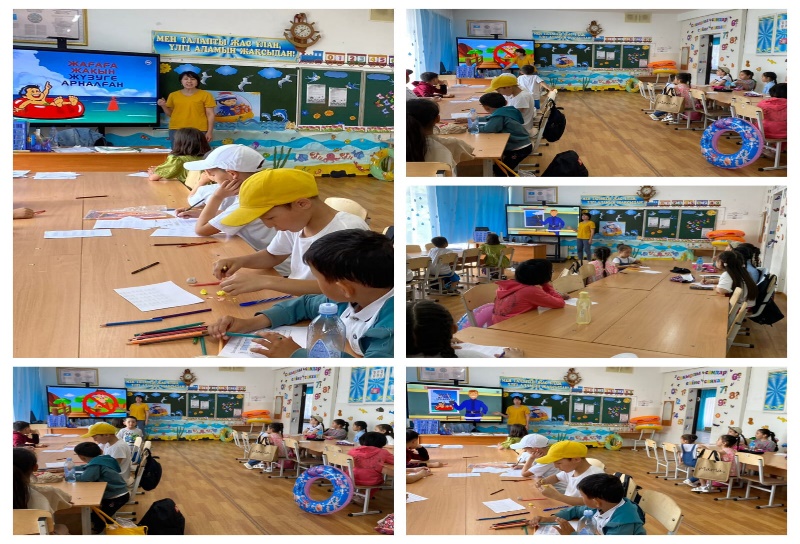 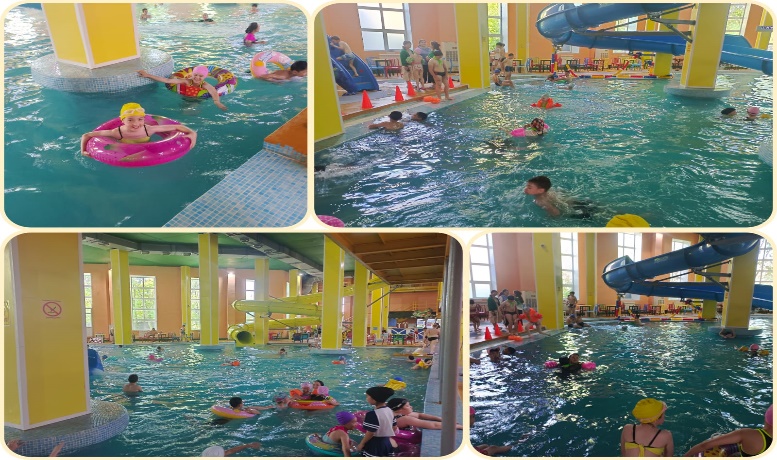 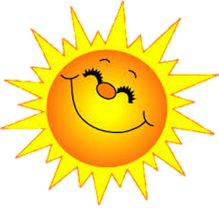 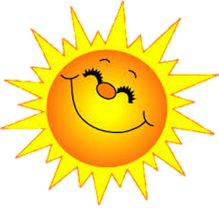 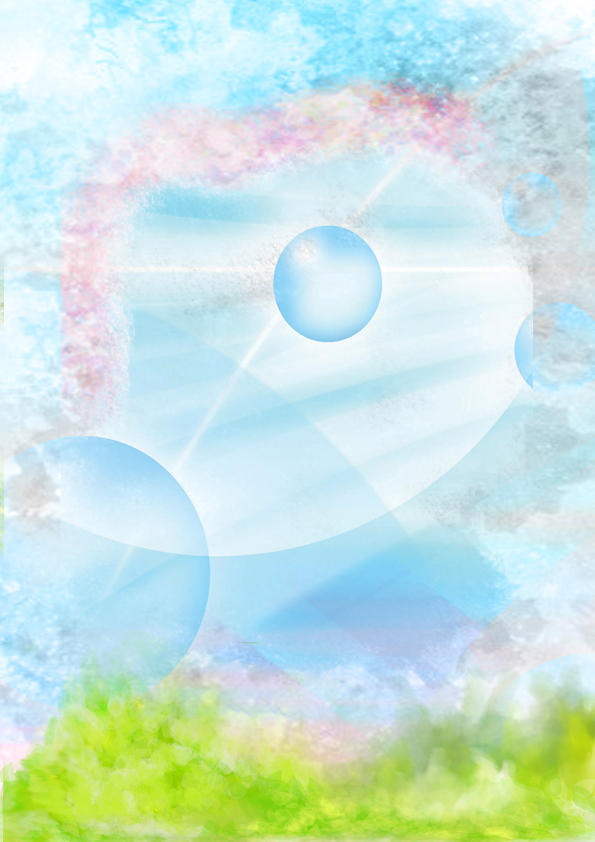 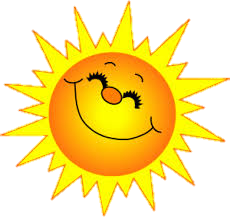 11 июня – «День аниматора»
Посещение театра им. Станиславского, Областного краеведческого музея
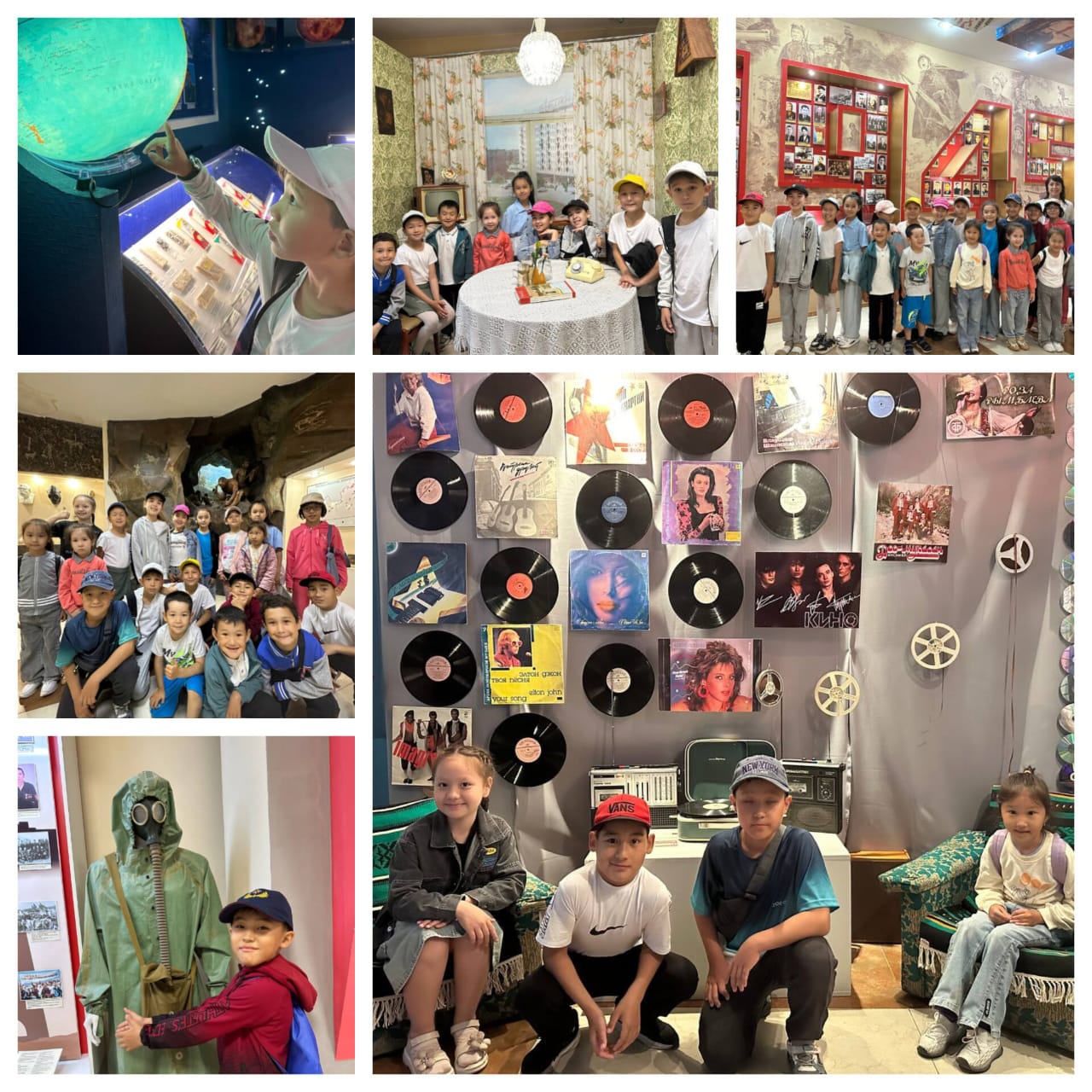 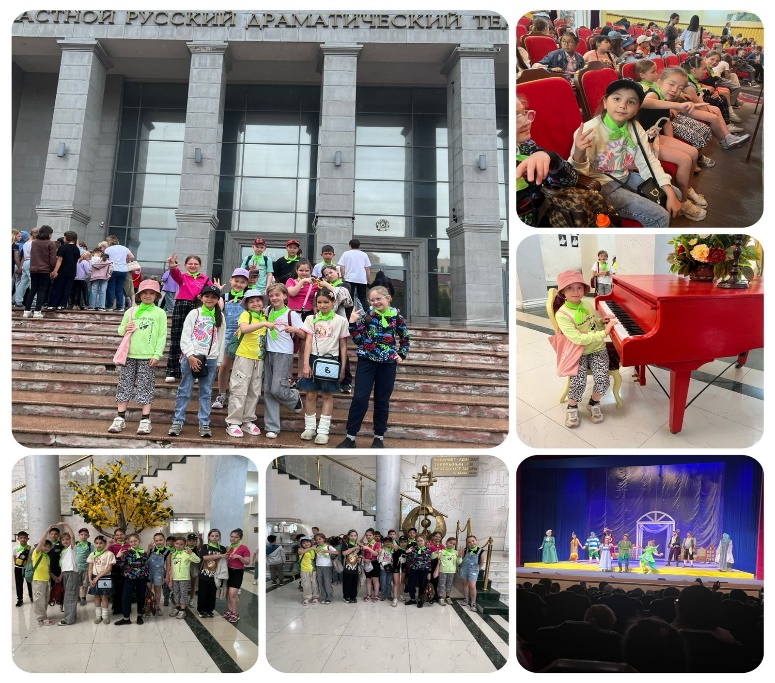 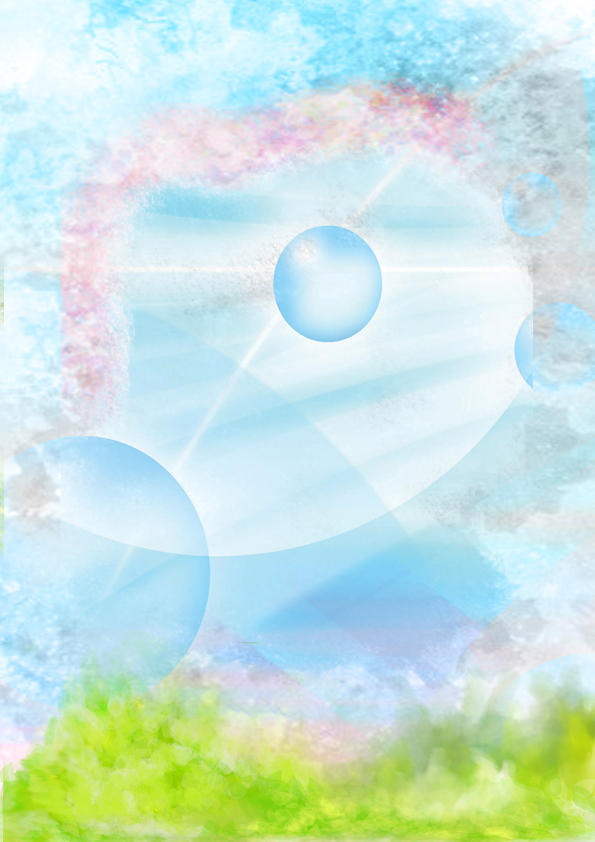 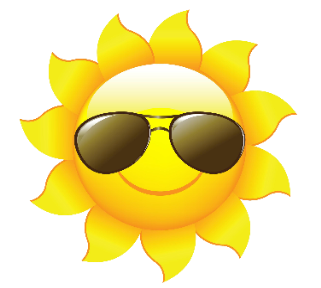 12 июня – «День сказочника»
Квест – игра «В мире сказок», конкурс рисунков «Мой любимый сказочный герой»
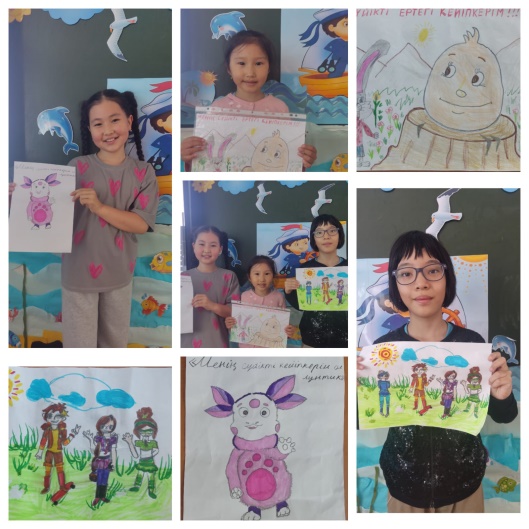 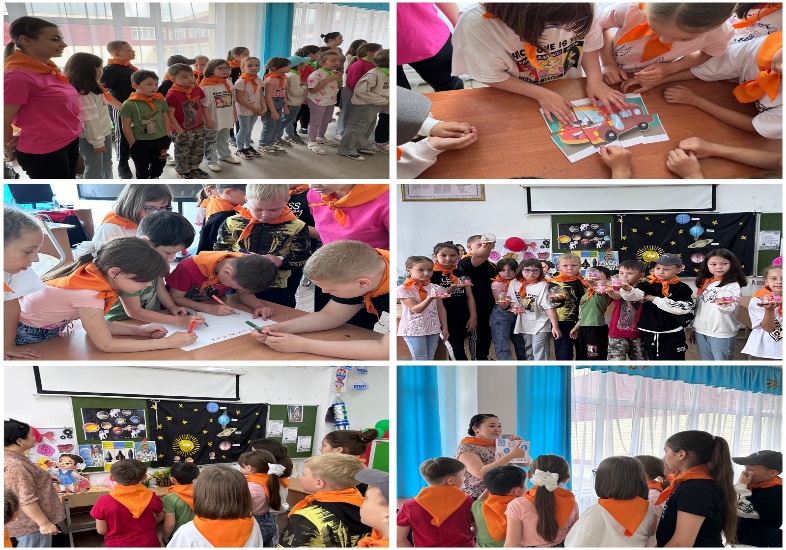 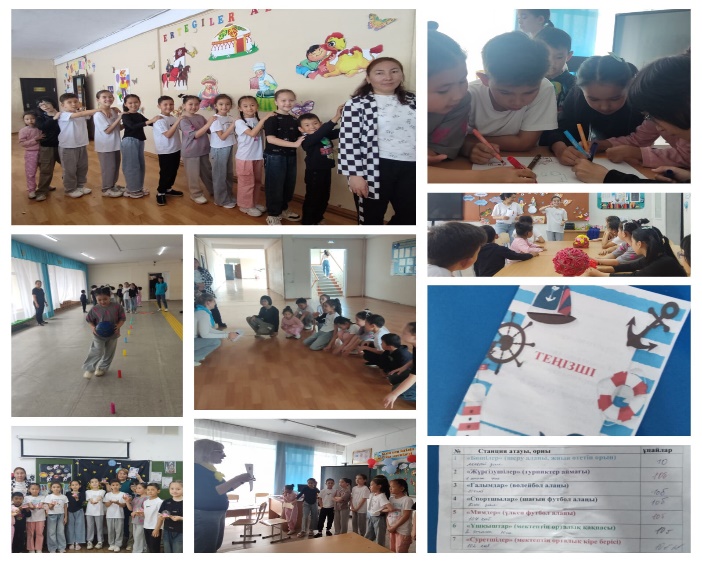 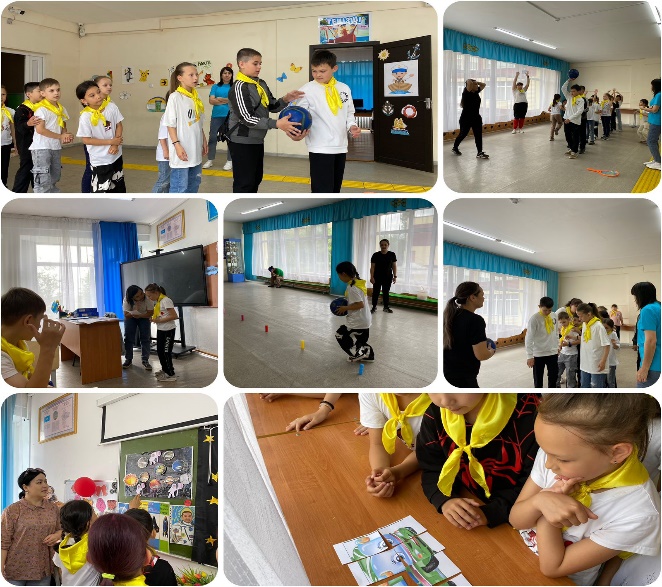 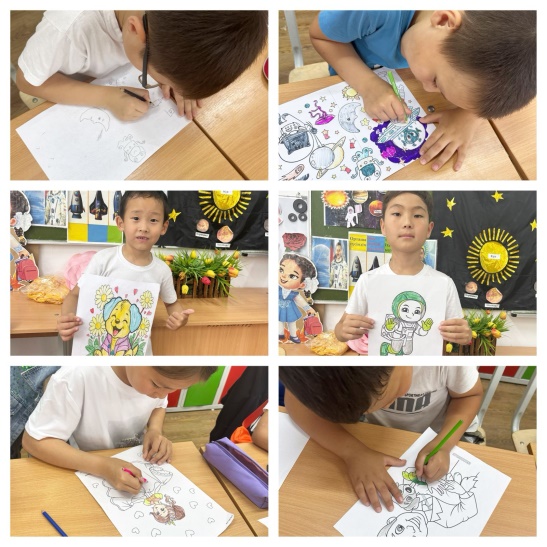 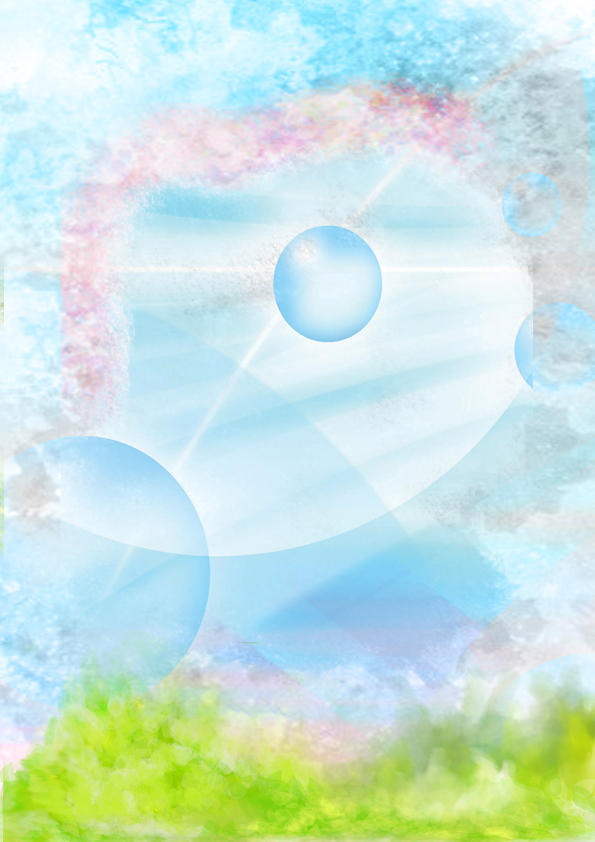 13 июня – «День пожарного»
Экскурсия  по пожарной части ДЧС № 11, посещение театра Музыкальной комедии, конкурс рисунков «Огонь – враг, огонь - друг»
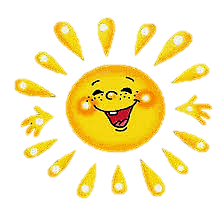 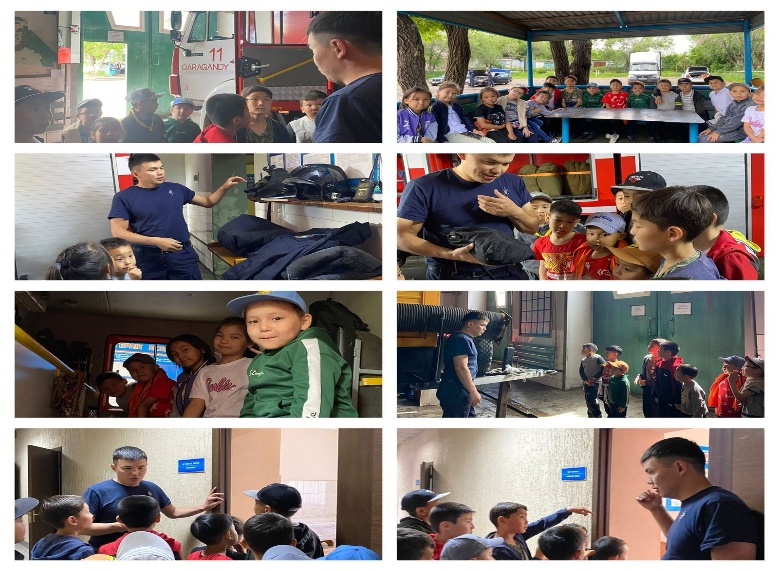 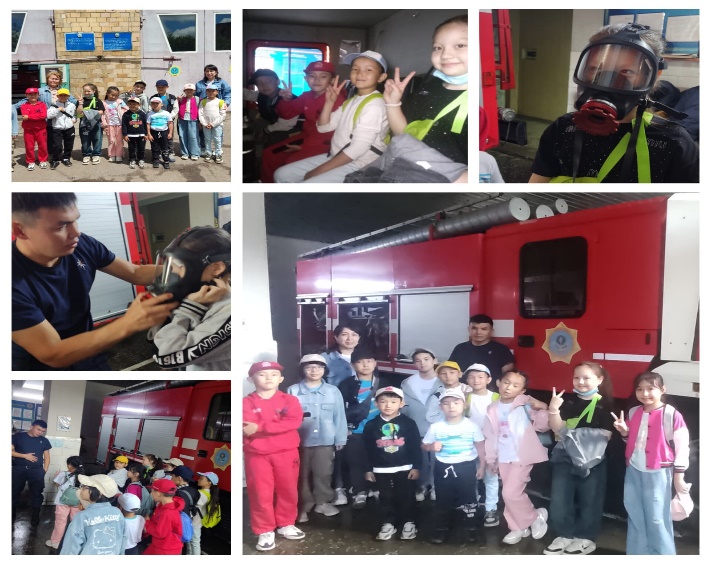 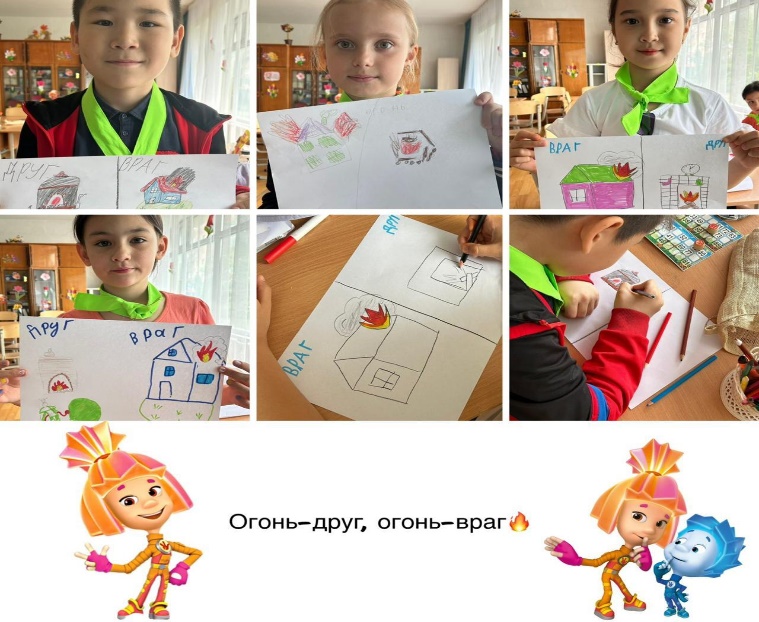 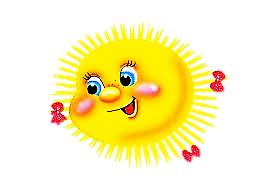 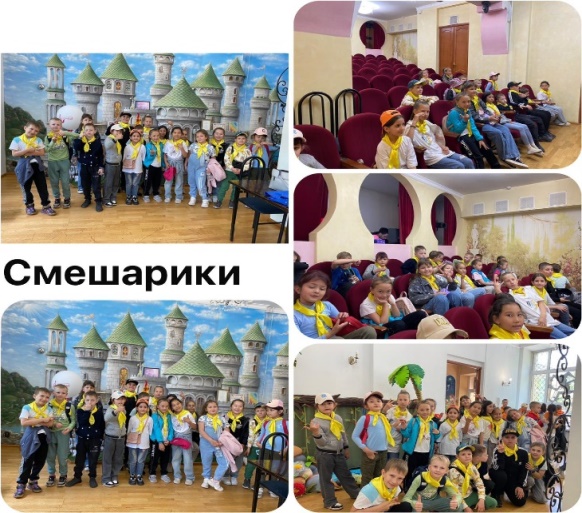 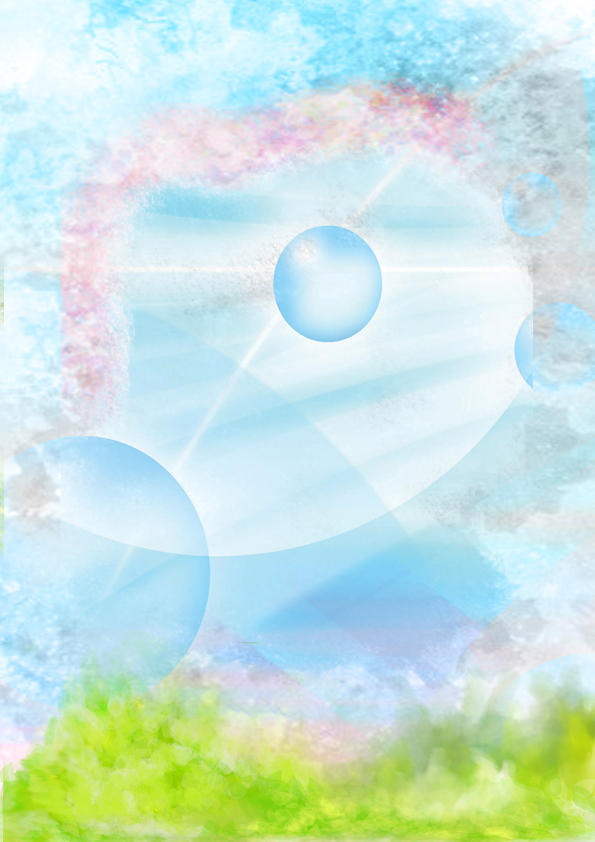 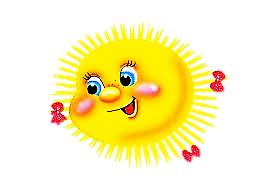 14 июня – «День эколога»
Игра по станциям «В мире животных», концертная программа «Лето - 2024»
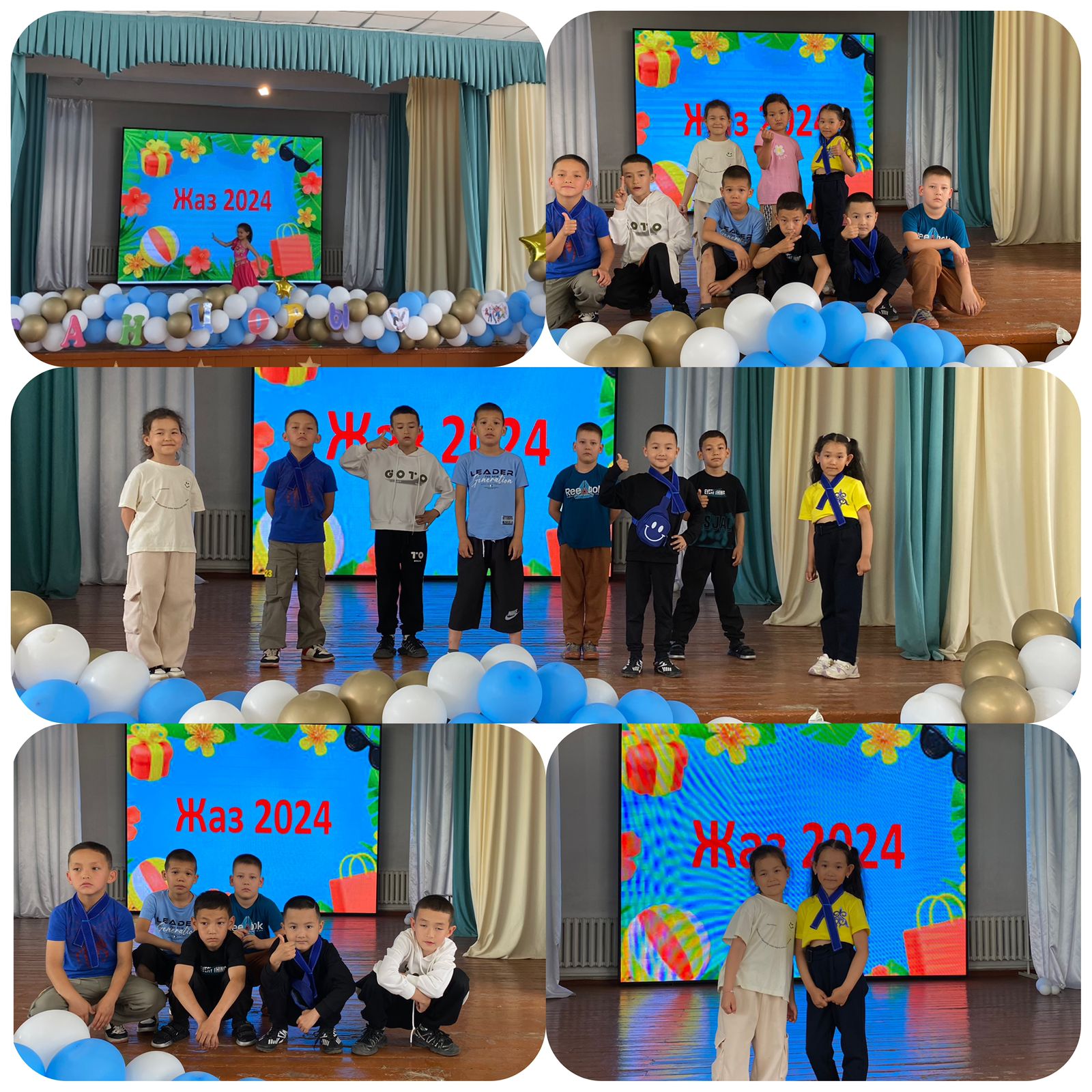 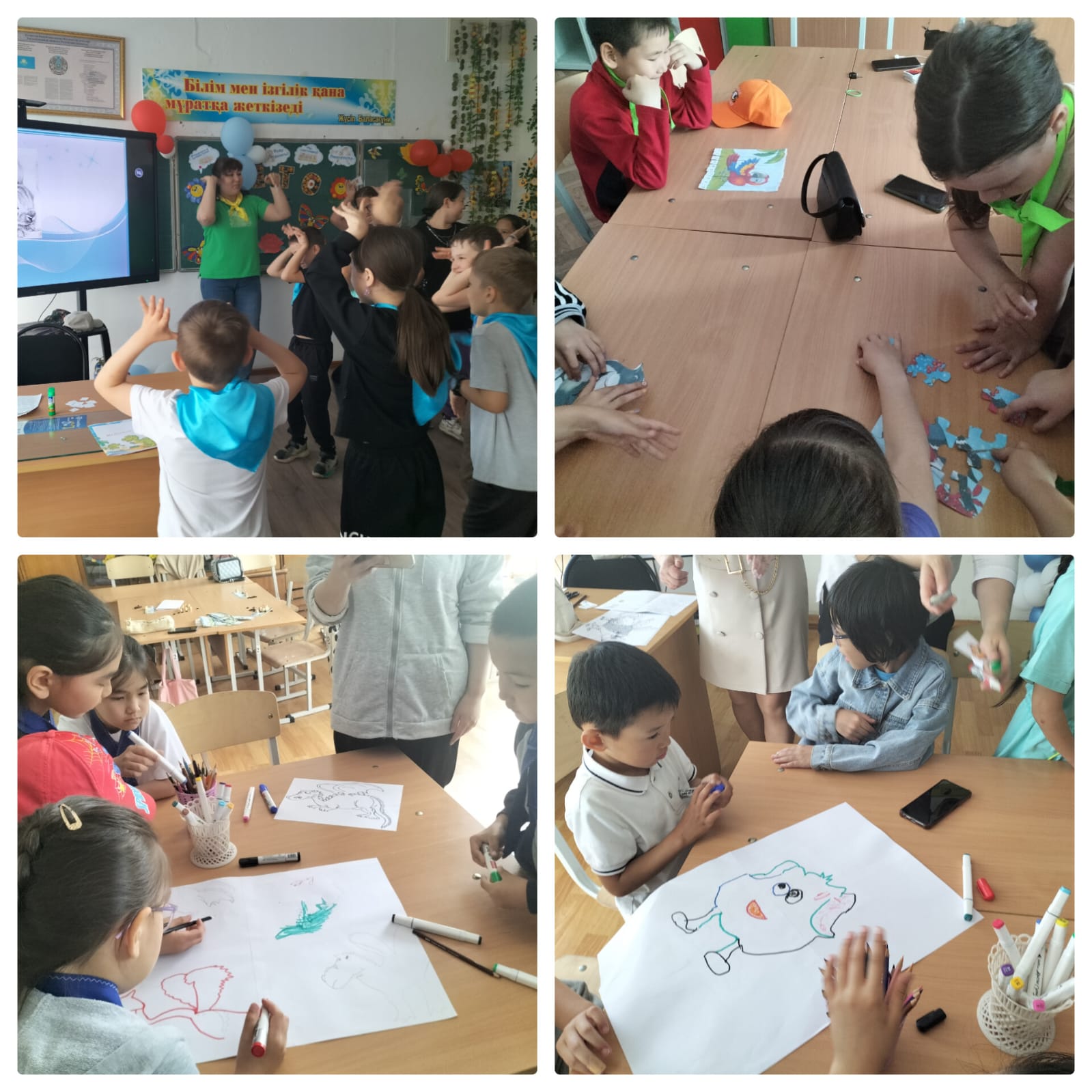 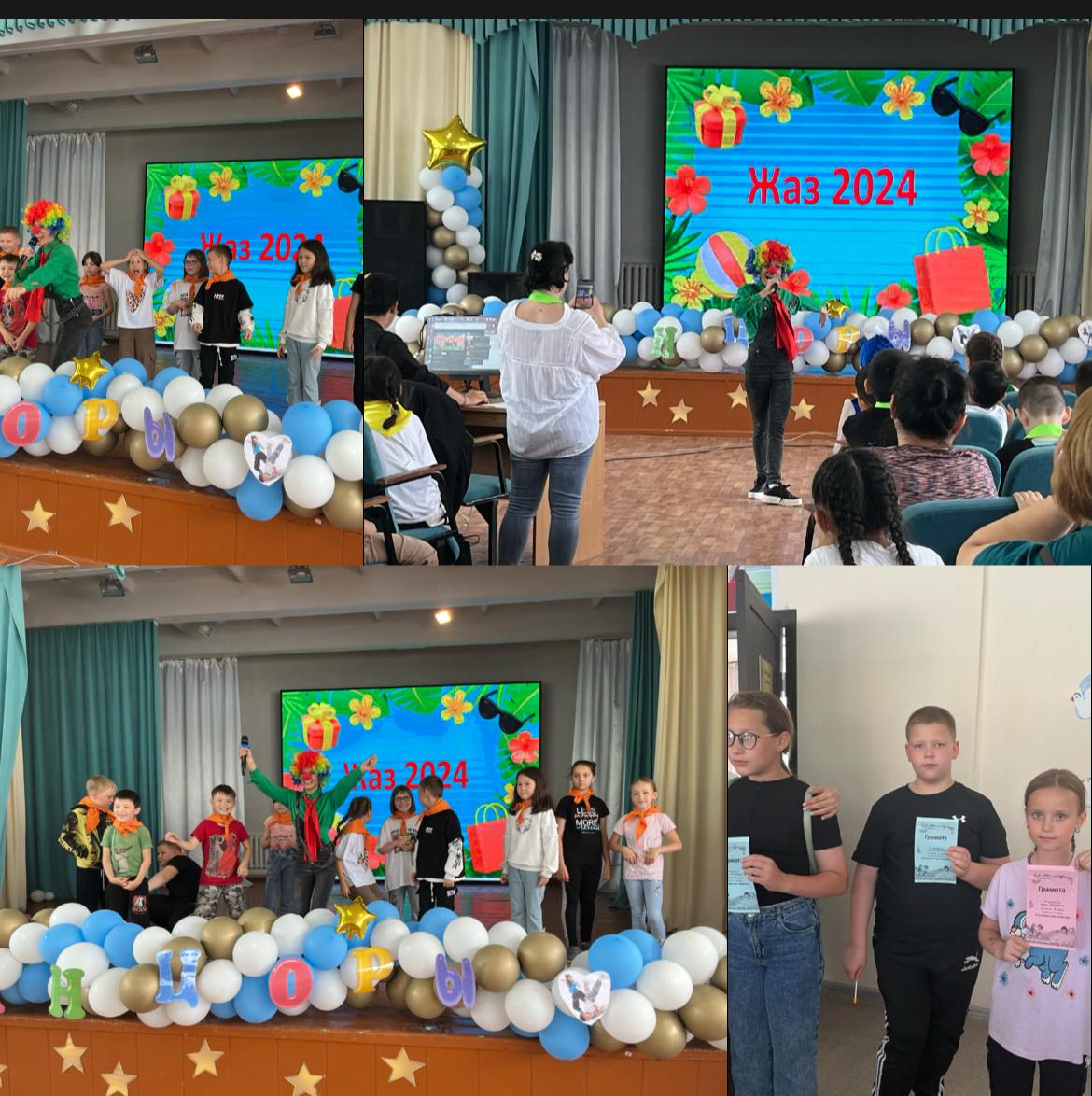 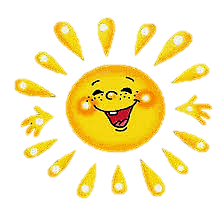 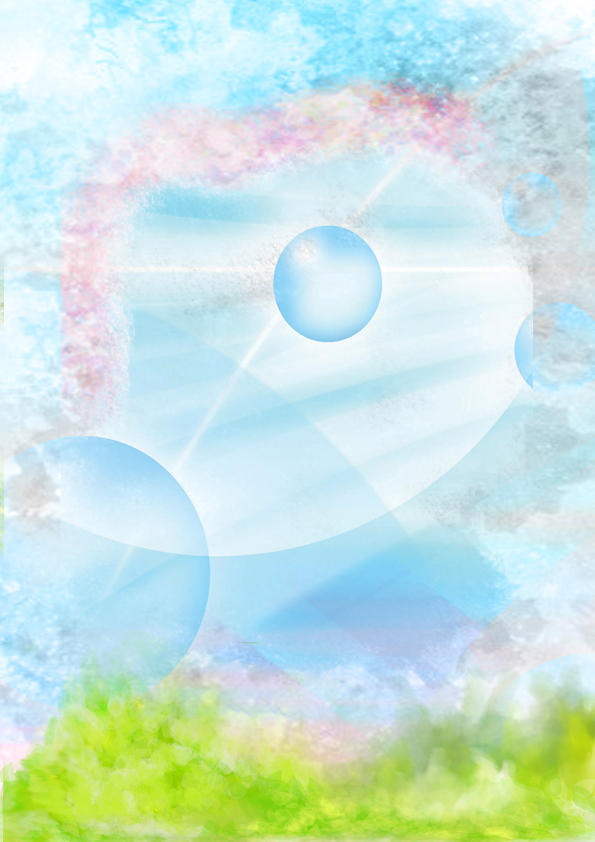 Не грустим в семействе нашем.
Мы поем, рисуем, пляшем,
Отдыхаем, 
В игры  разные играем.
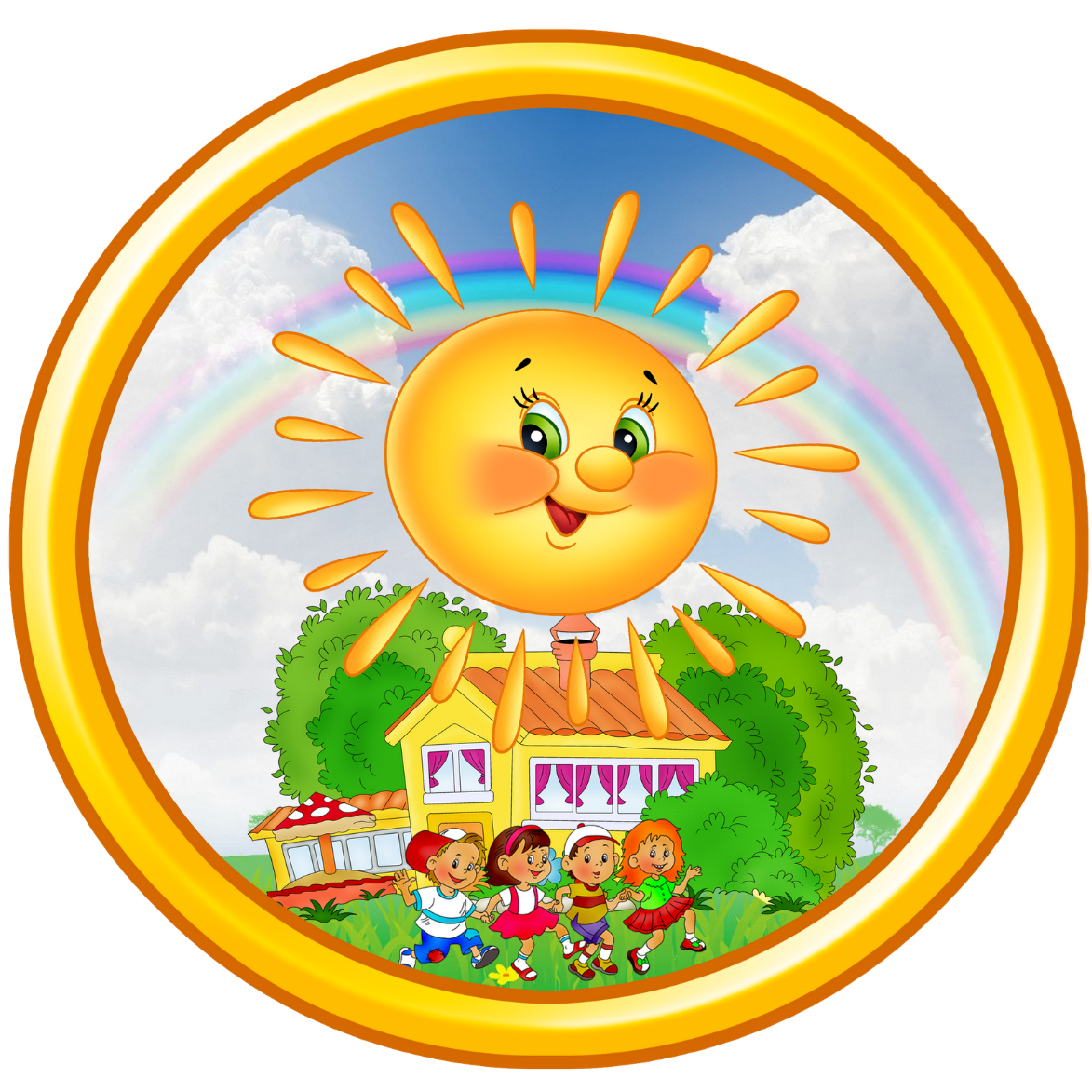